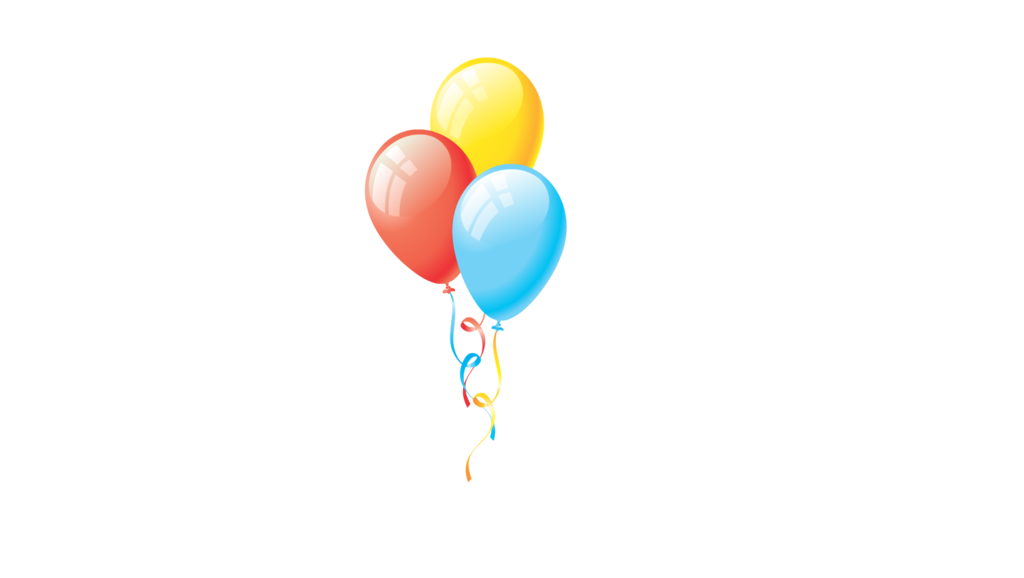 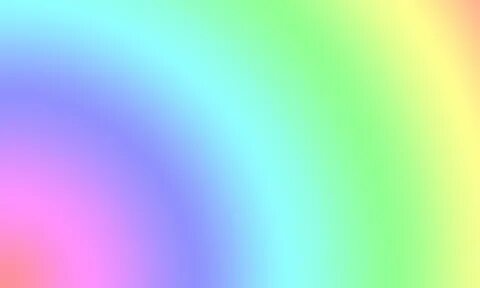 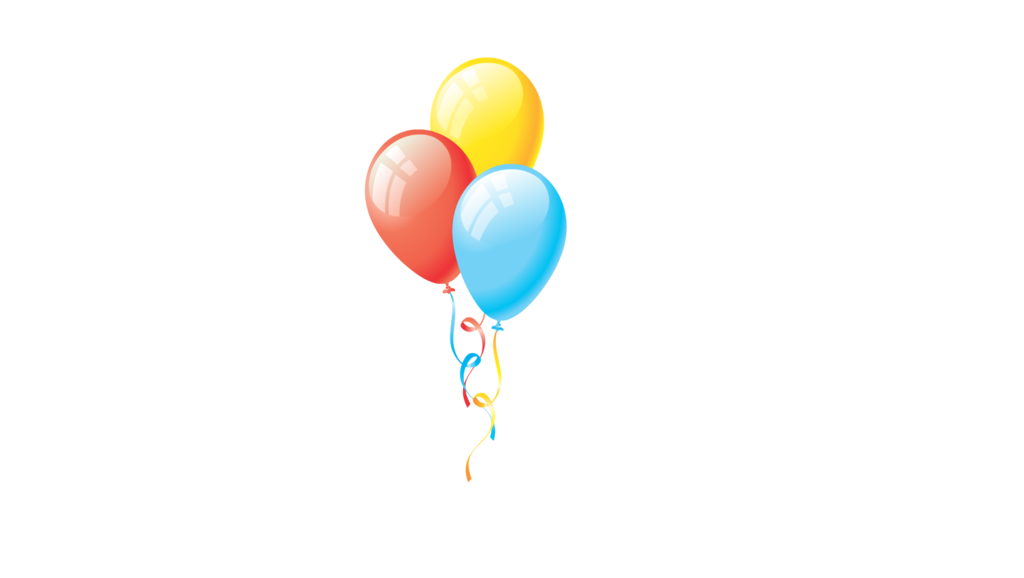 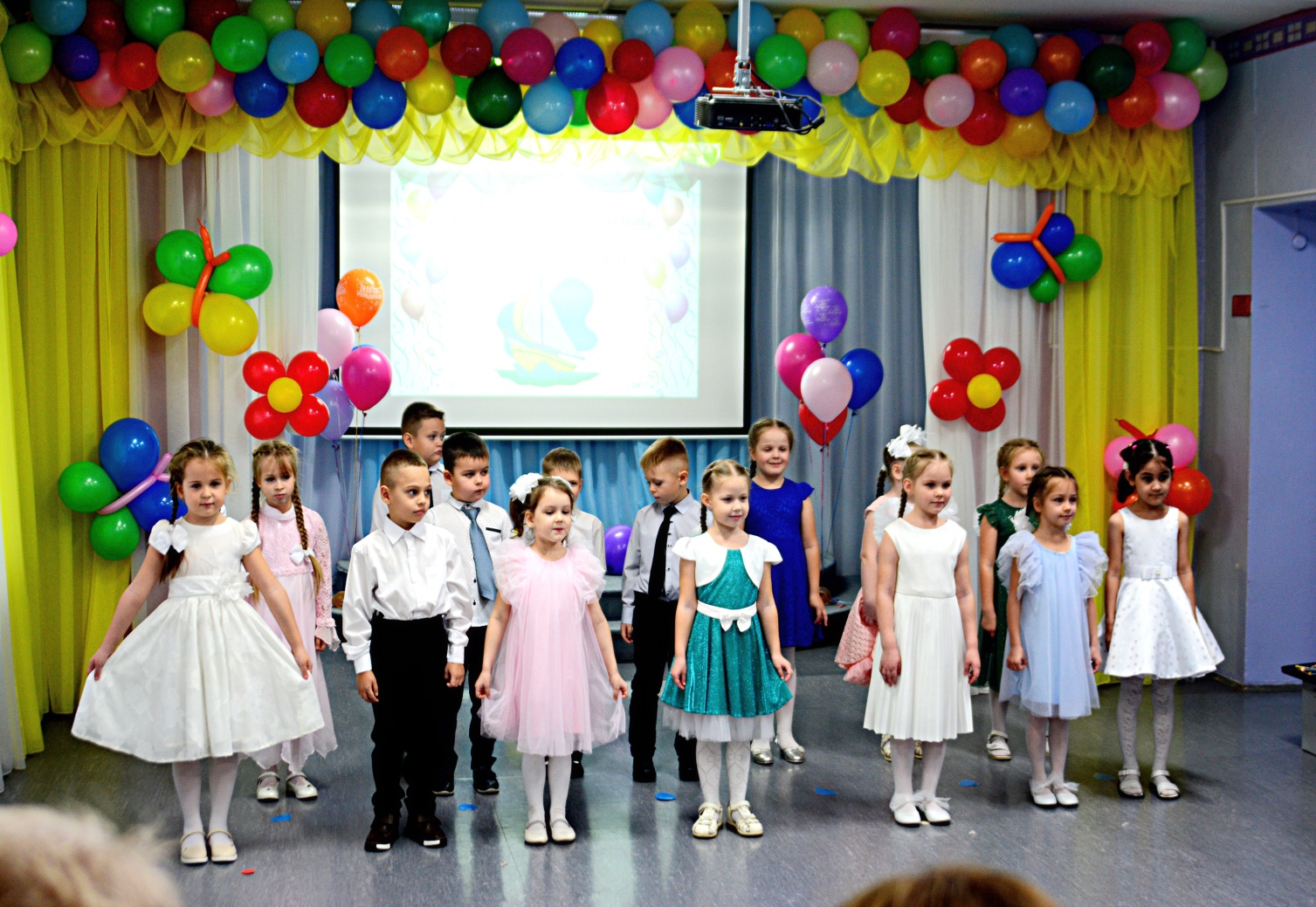 Выпускники группы 
«Маленькая страна» 2024 год
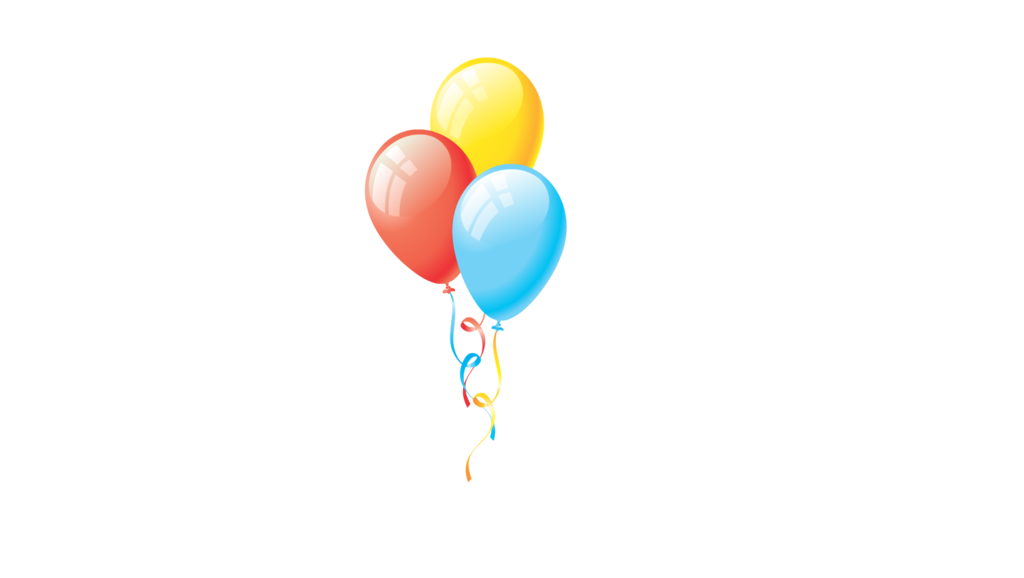 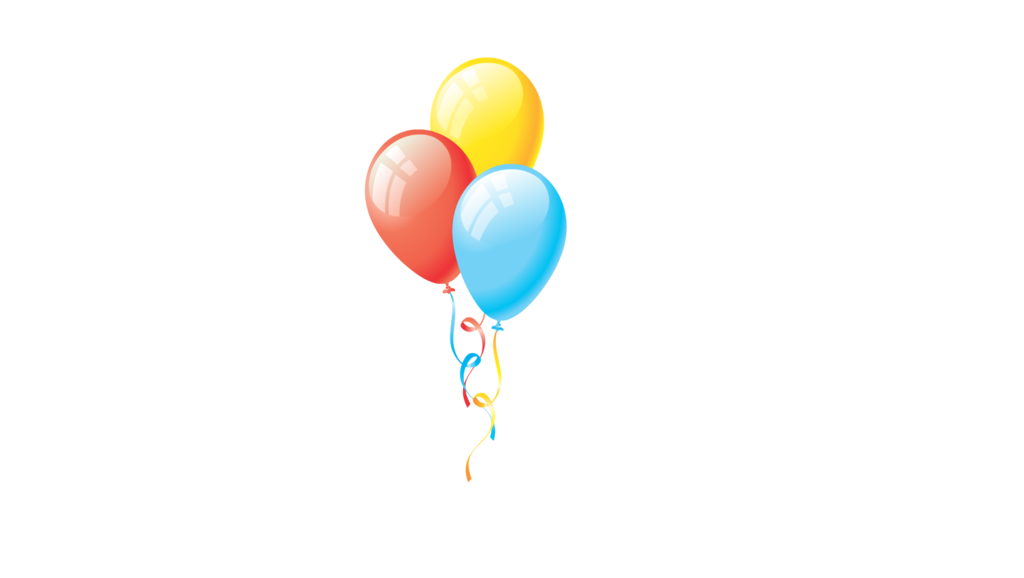 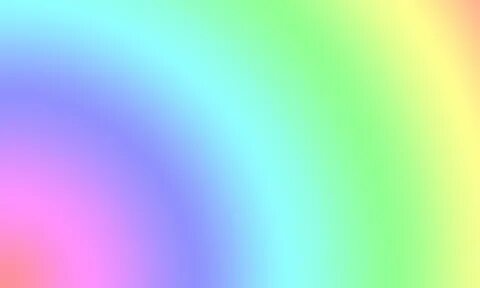 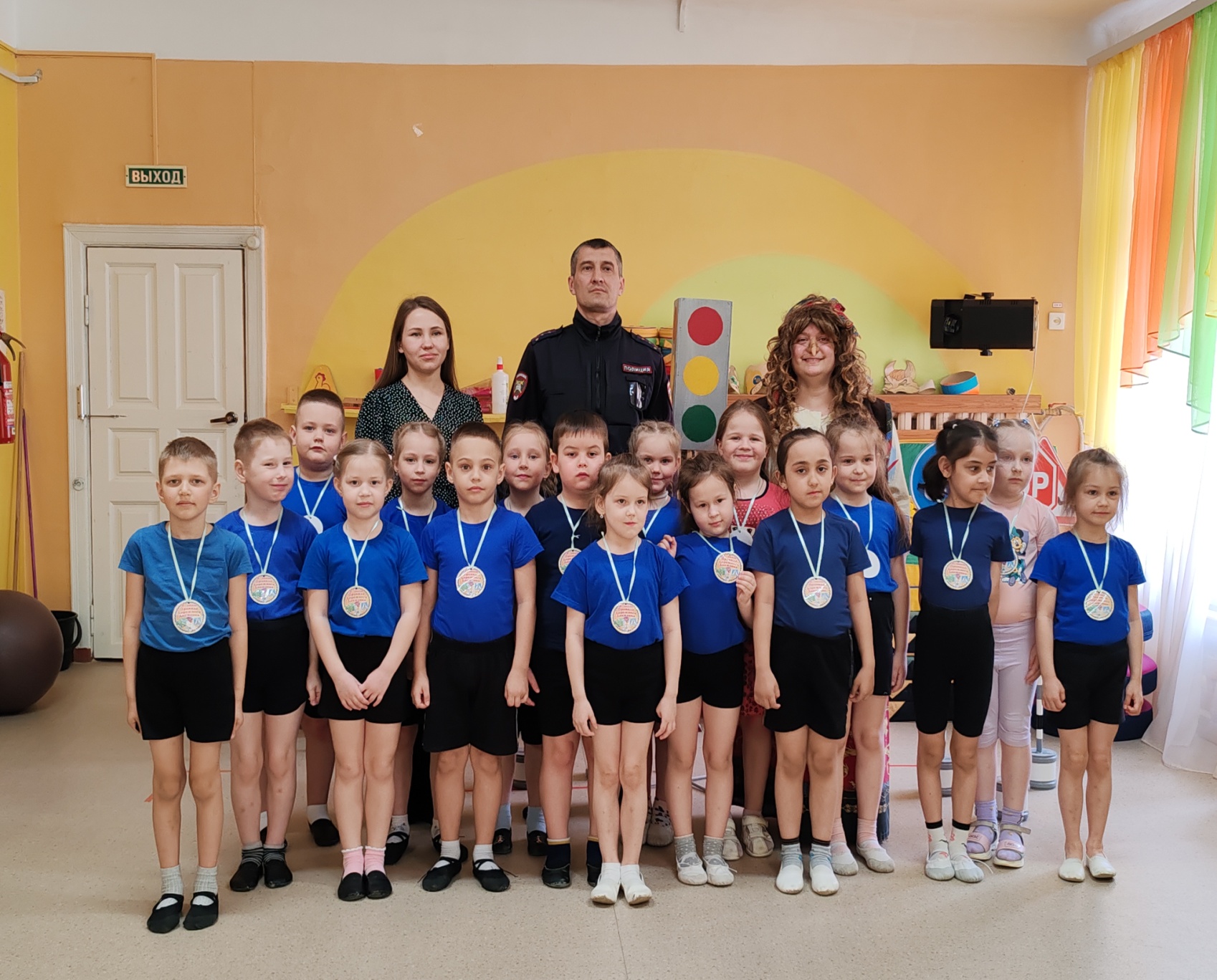 Мы выросли, стали умней и взрослей…
Так хочется в школу пойти поскорей!
Наш садик Любимый, без нас не скучай,
успехов в учебе всем нам пожелай!
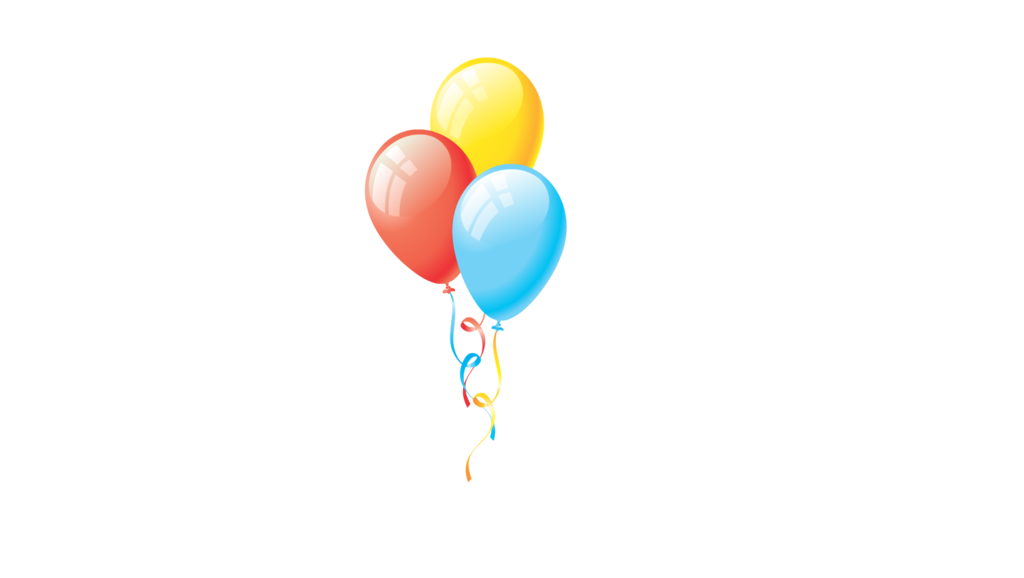 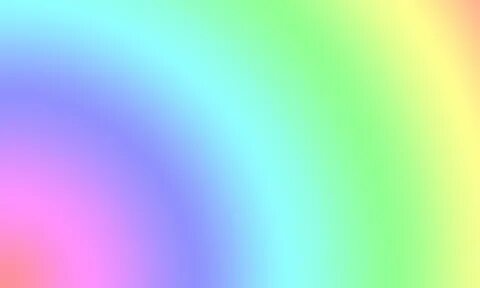 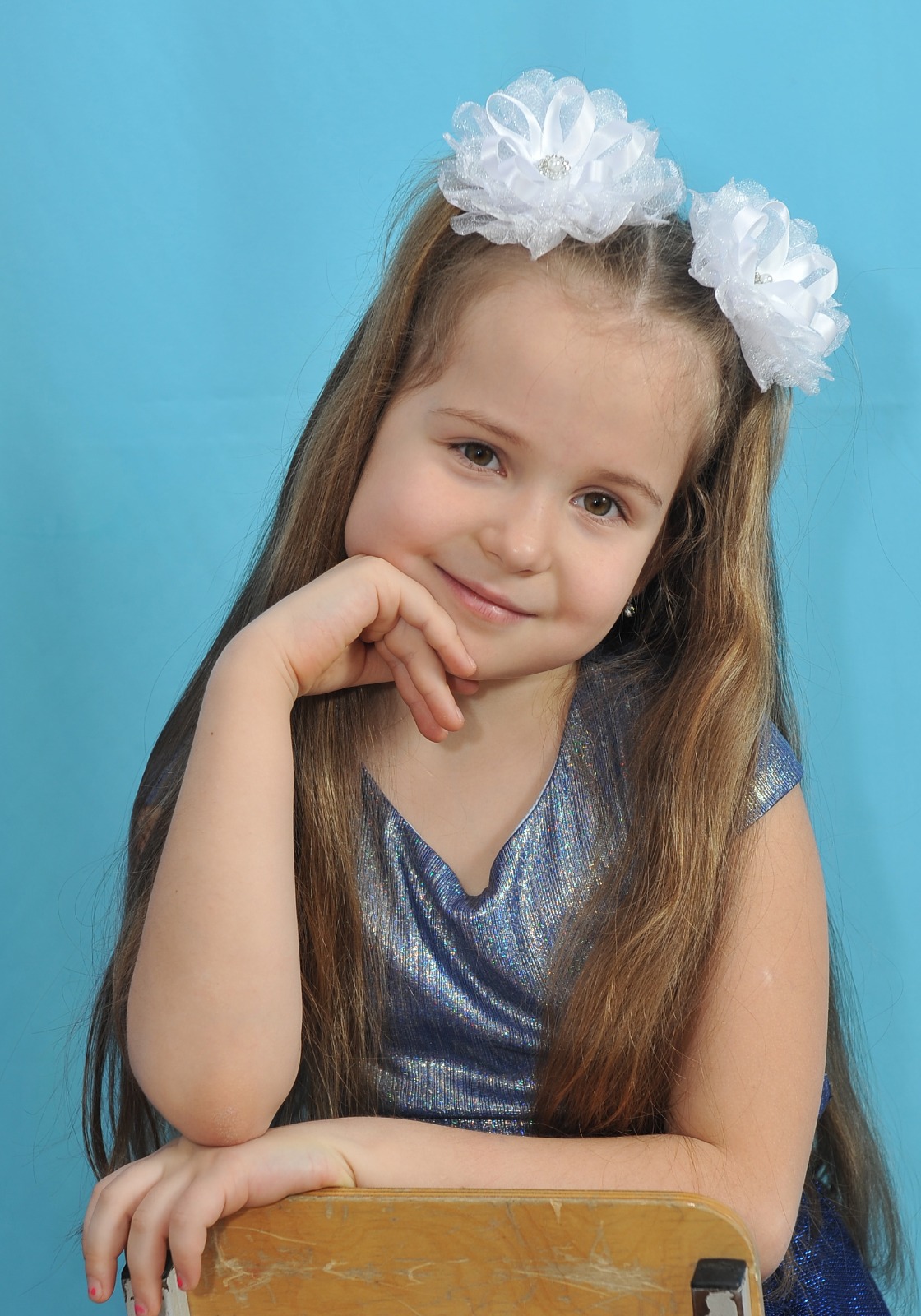 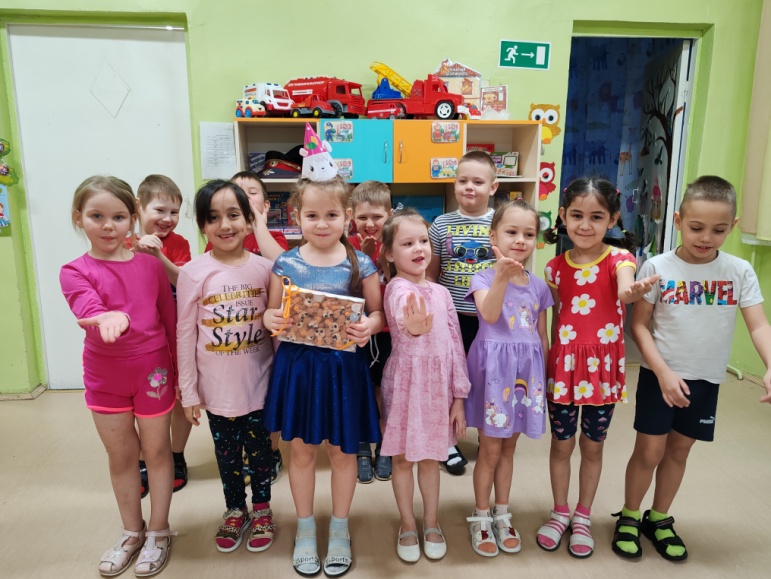 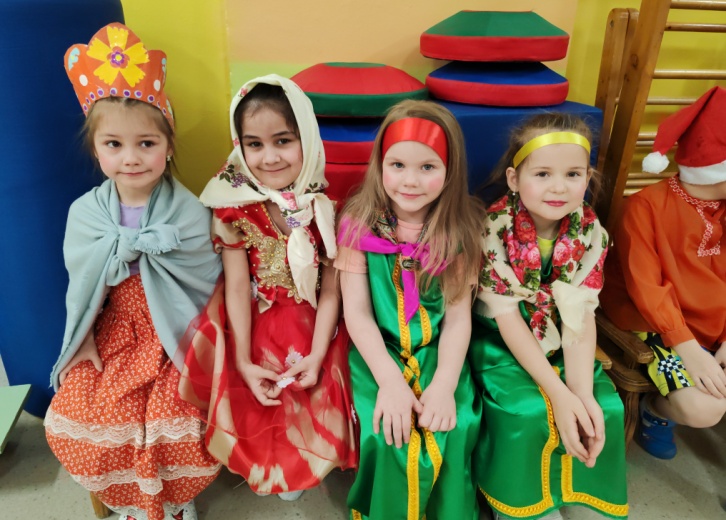 Может танец станцевать,
Всех мальчишек обогнать.
Эта волевая леди,
Сможет приручить медведя,
Что ж упорней никого,
В целом мире нет её!
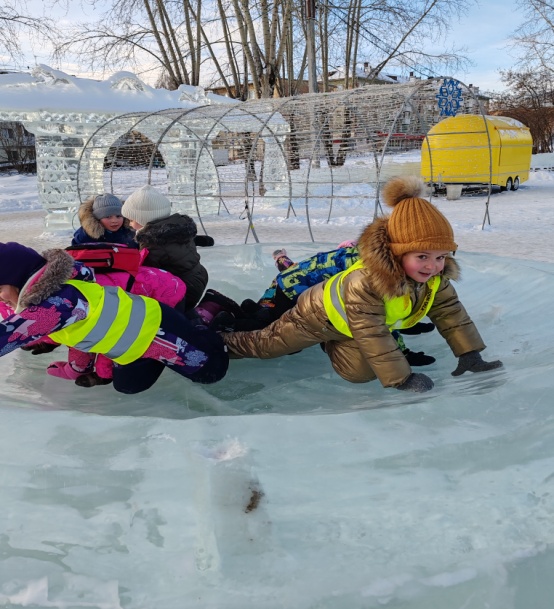 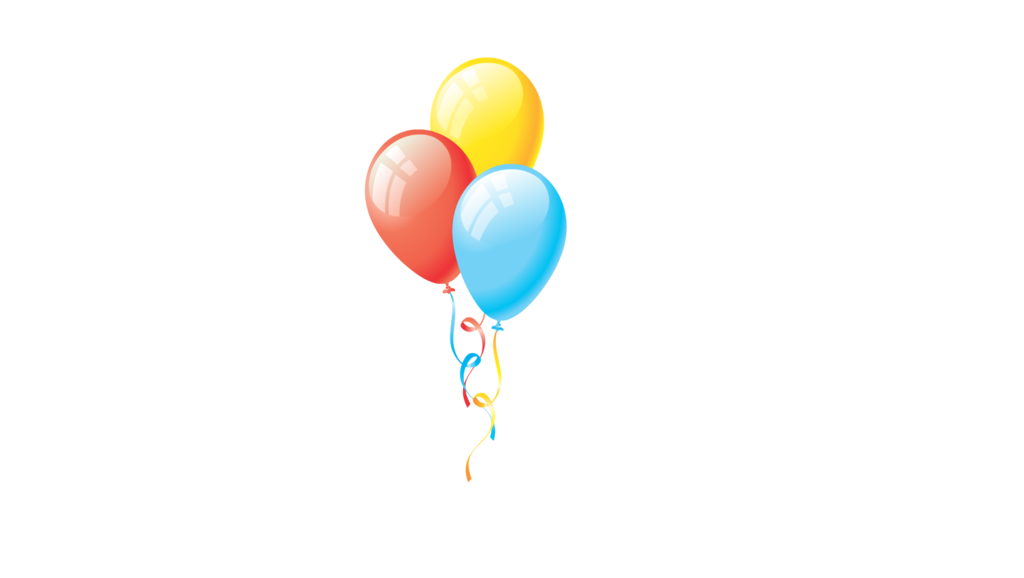 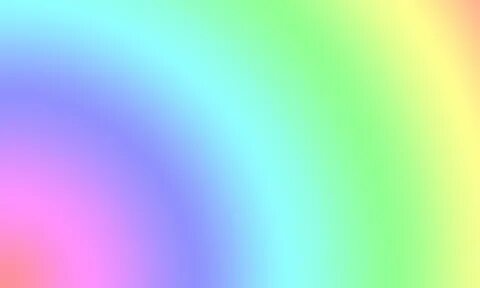 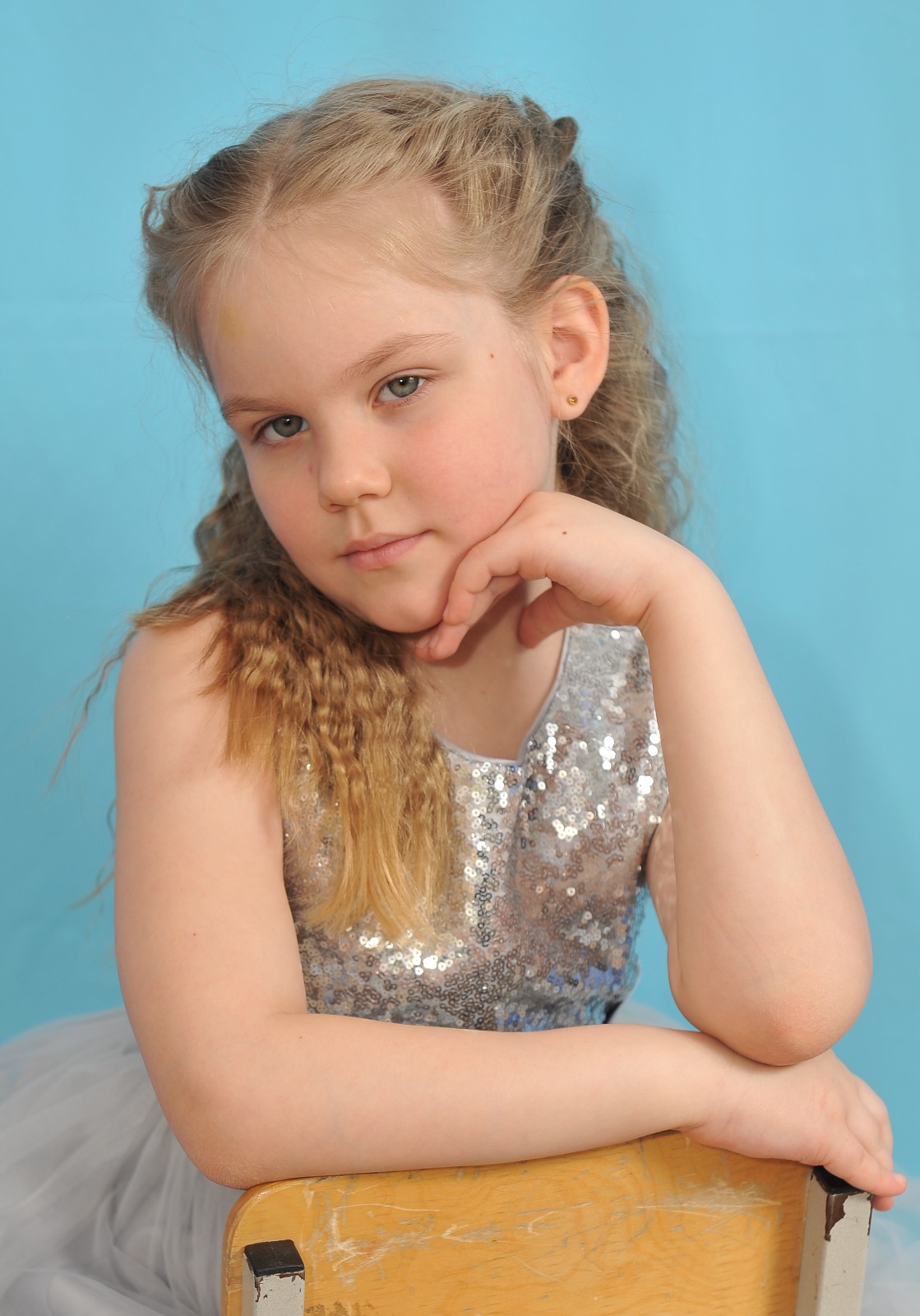 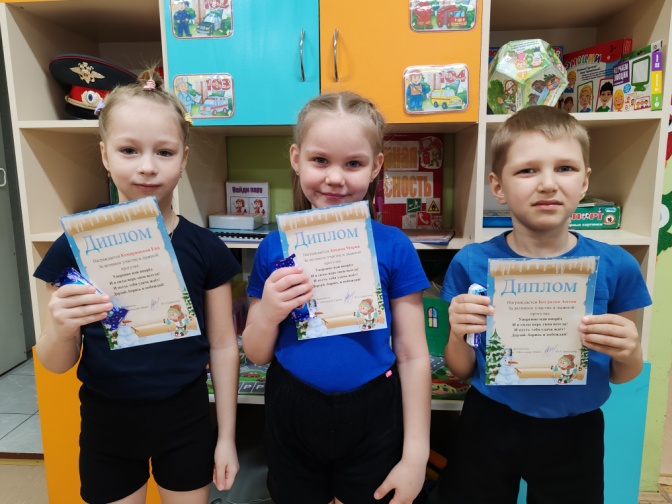 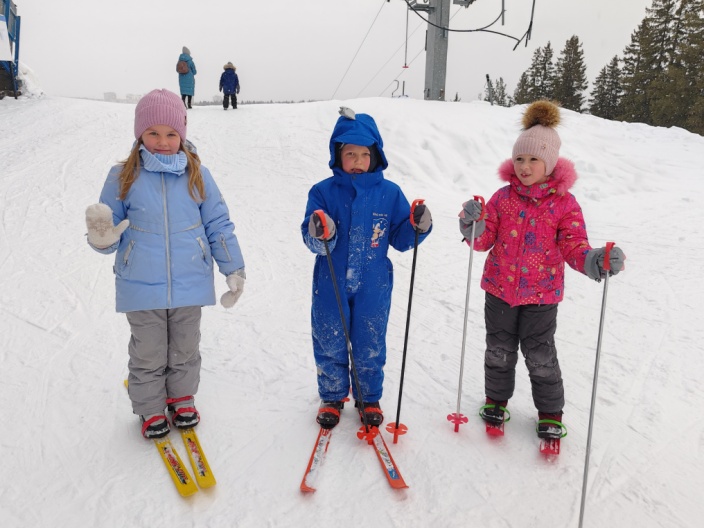 Может робкая слегка,
Но зато ко всем добра!
Как прекрасная принцесса,
Любит модничать она,
И прекрасный, нежный танец
Вам станцует без труда!
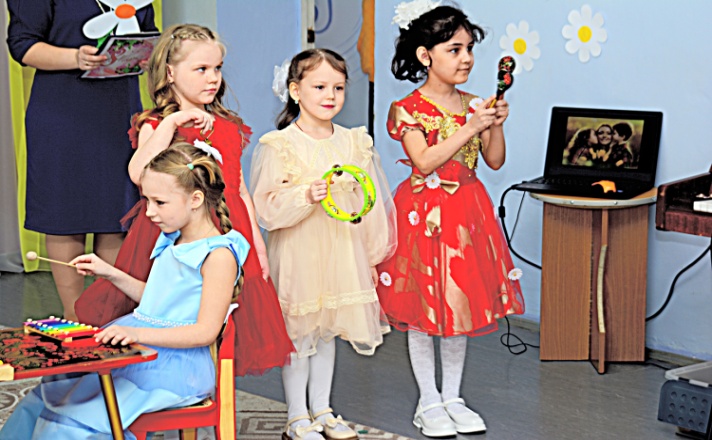 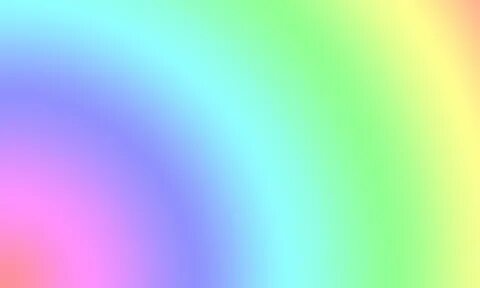 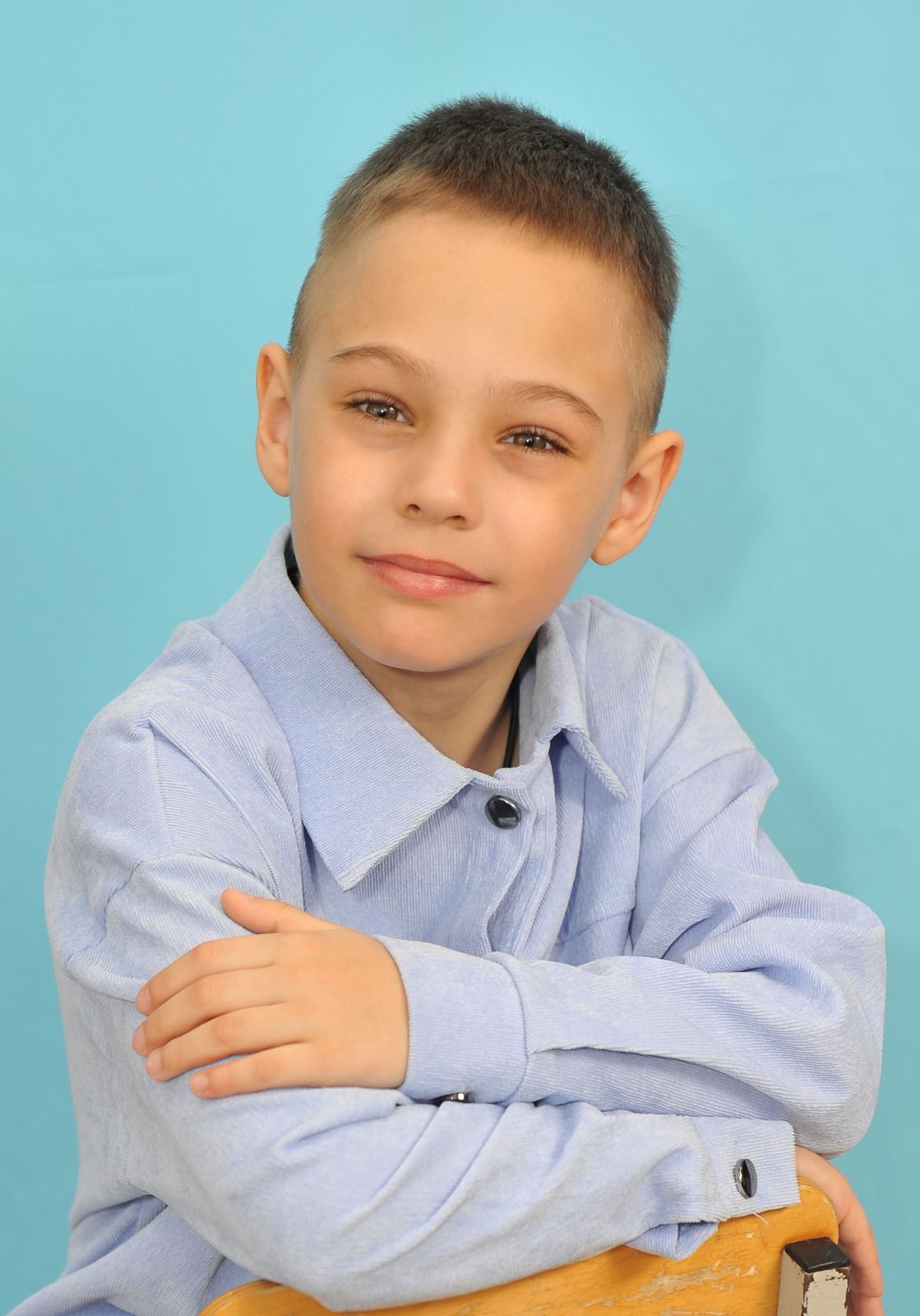 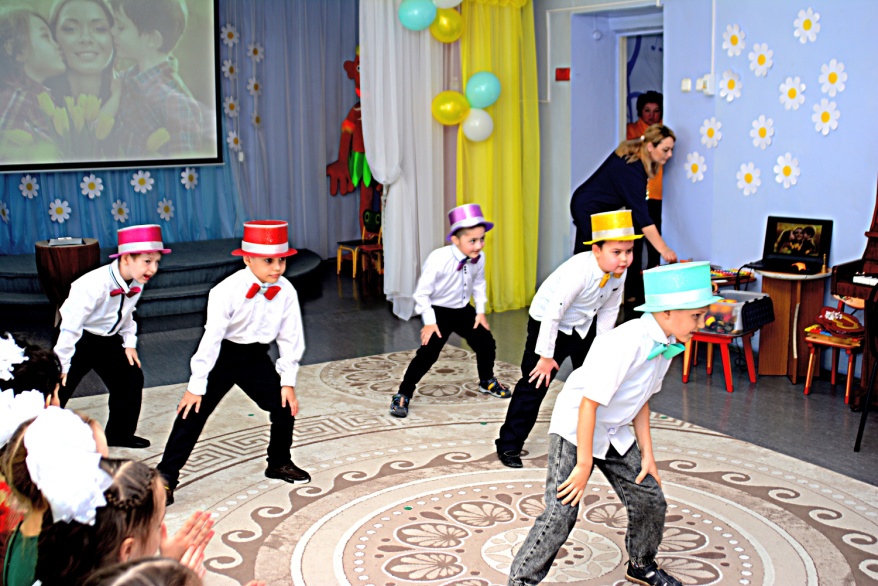 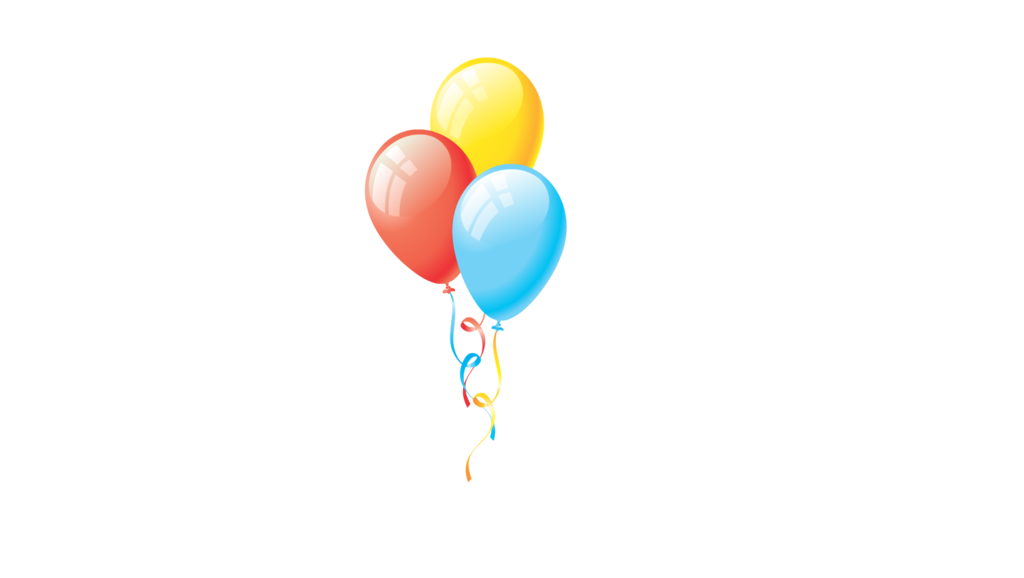 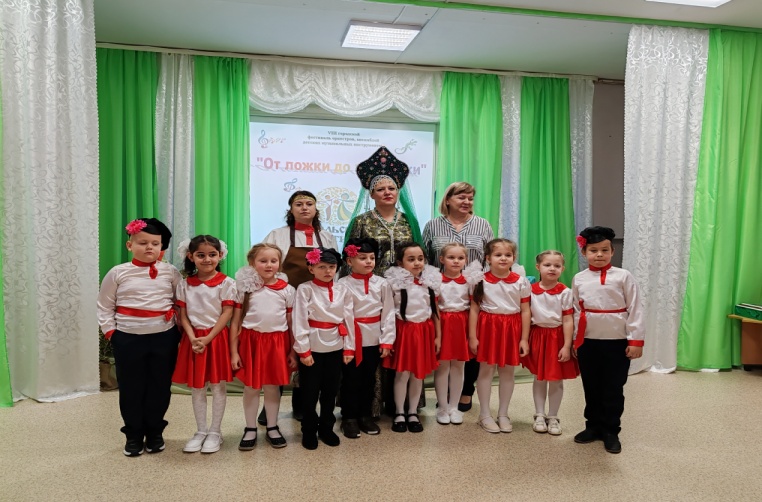 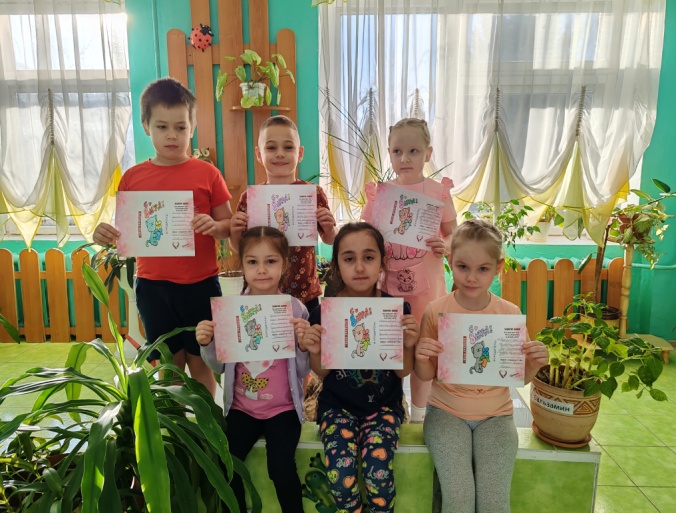 Знаменит своим упорством,
Каждый знает- видит цель,
Значит своего добьется,
Правоту докажет всем.
Да к тому же он артист,
Очень уж красноречив!
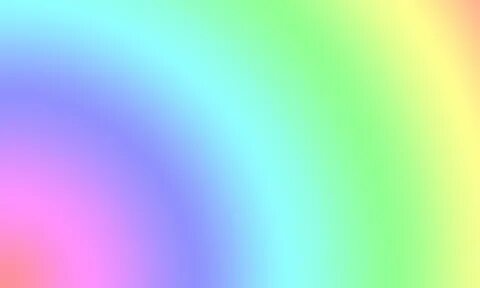 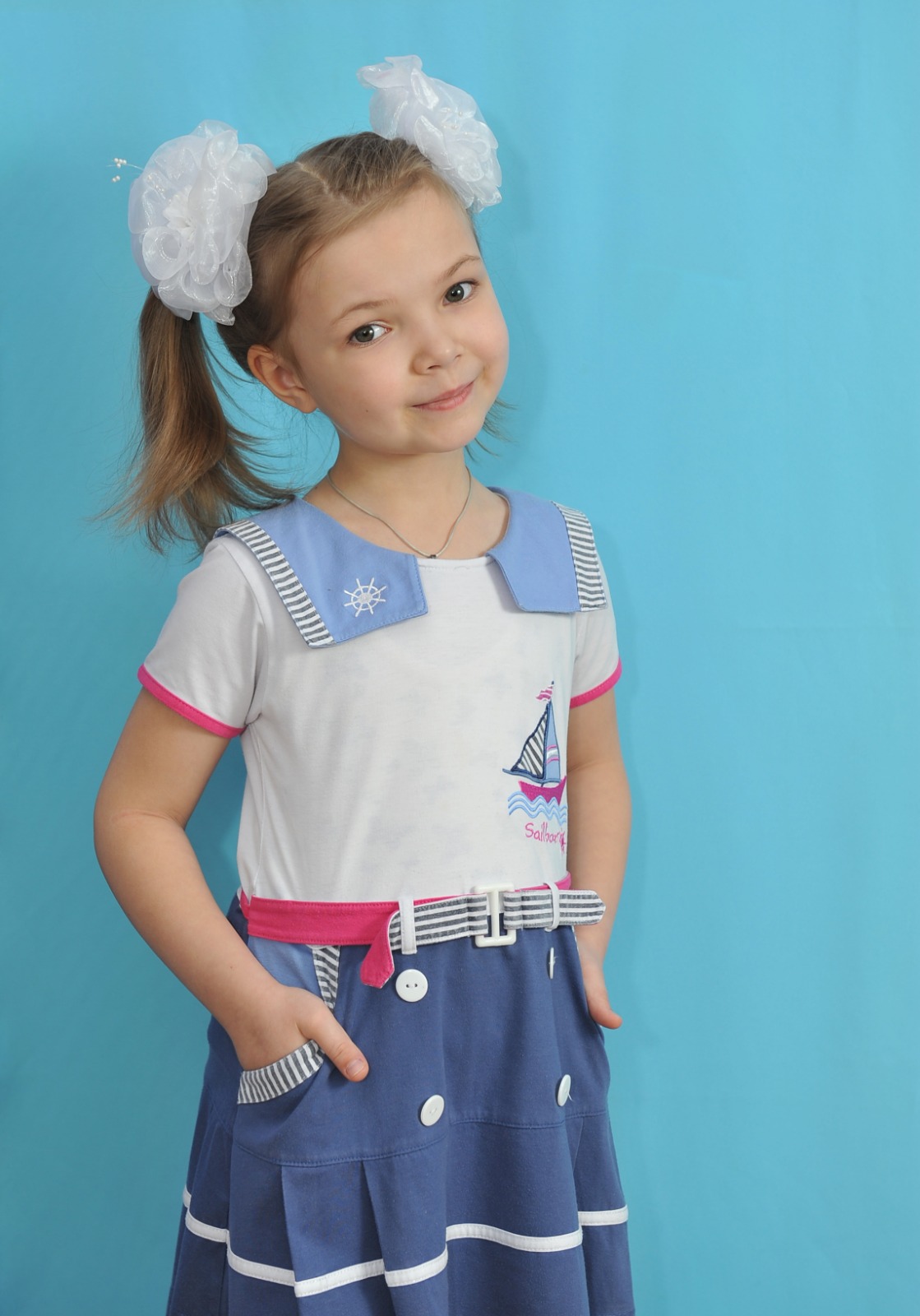 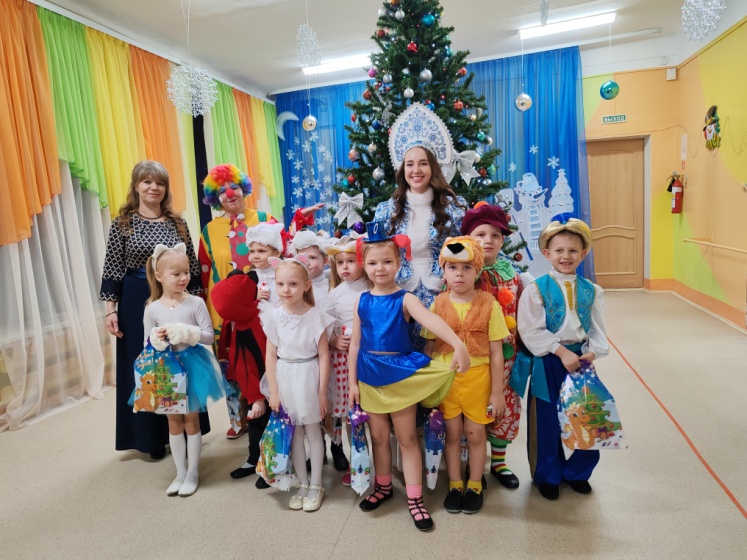 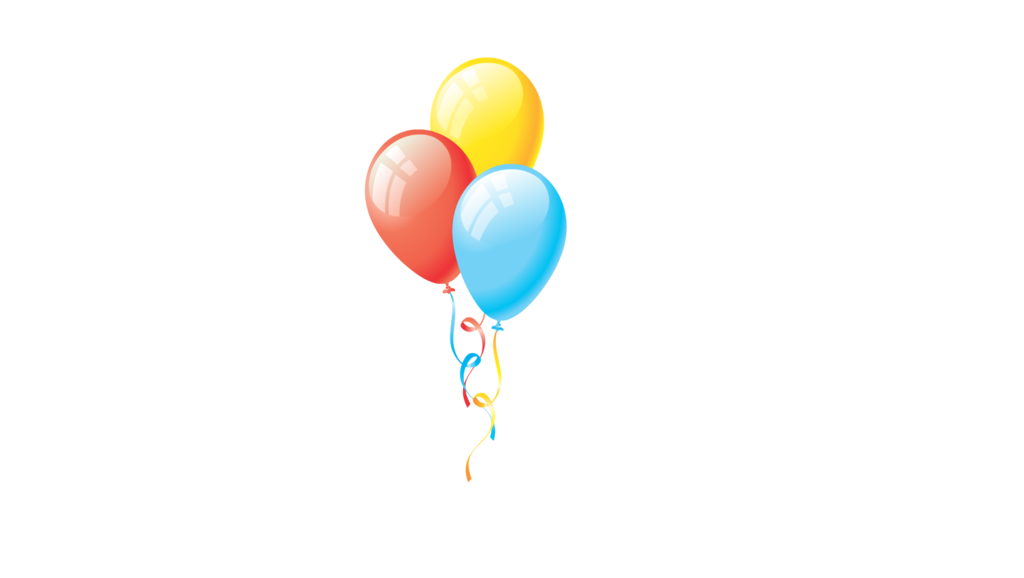 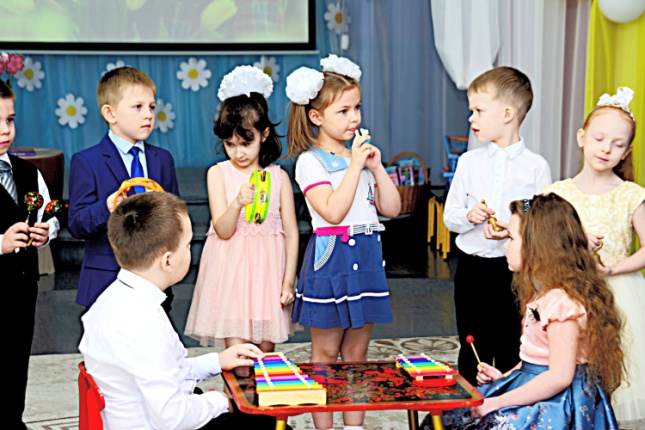 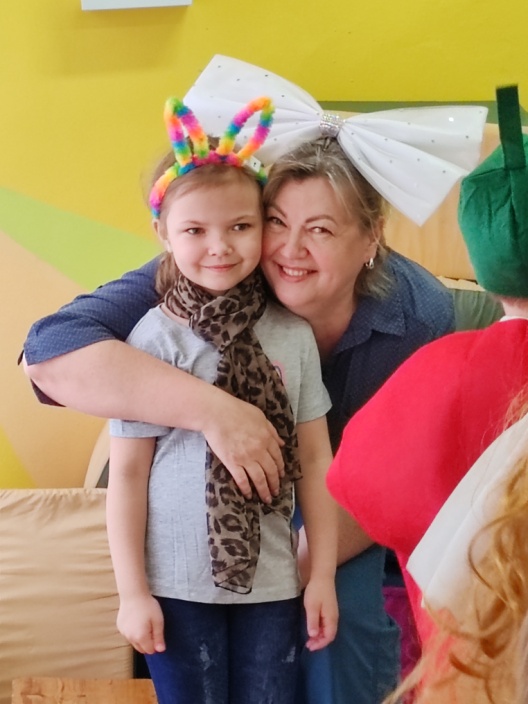 Серафиме желаем верных друзей,Много здоровья и солнечных дней,В учёбе успехов и только добра.Пусть жизнь твоя радости будет полна.
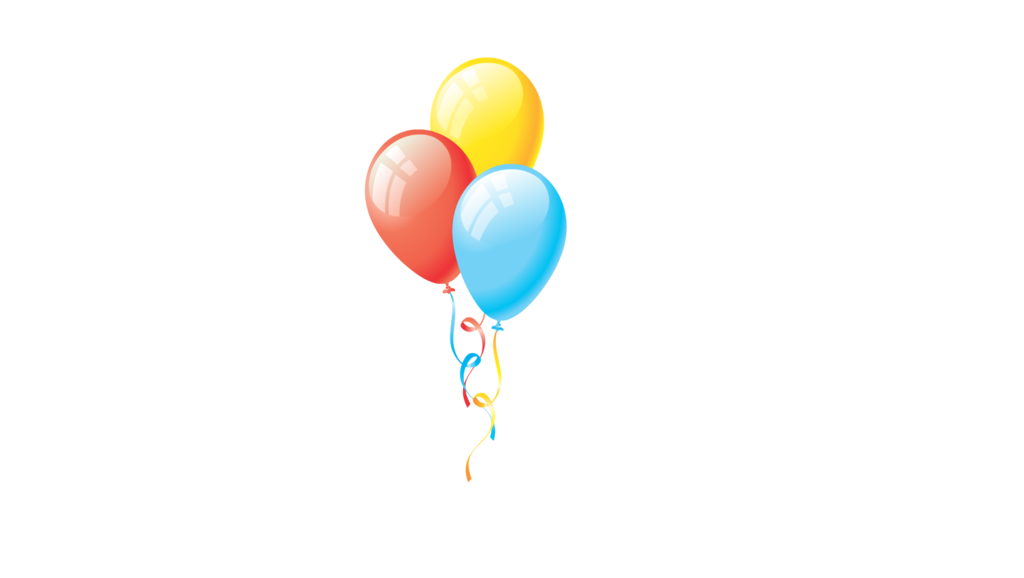 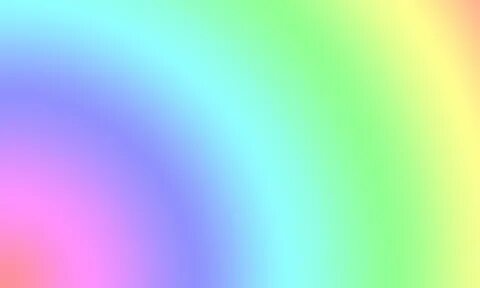 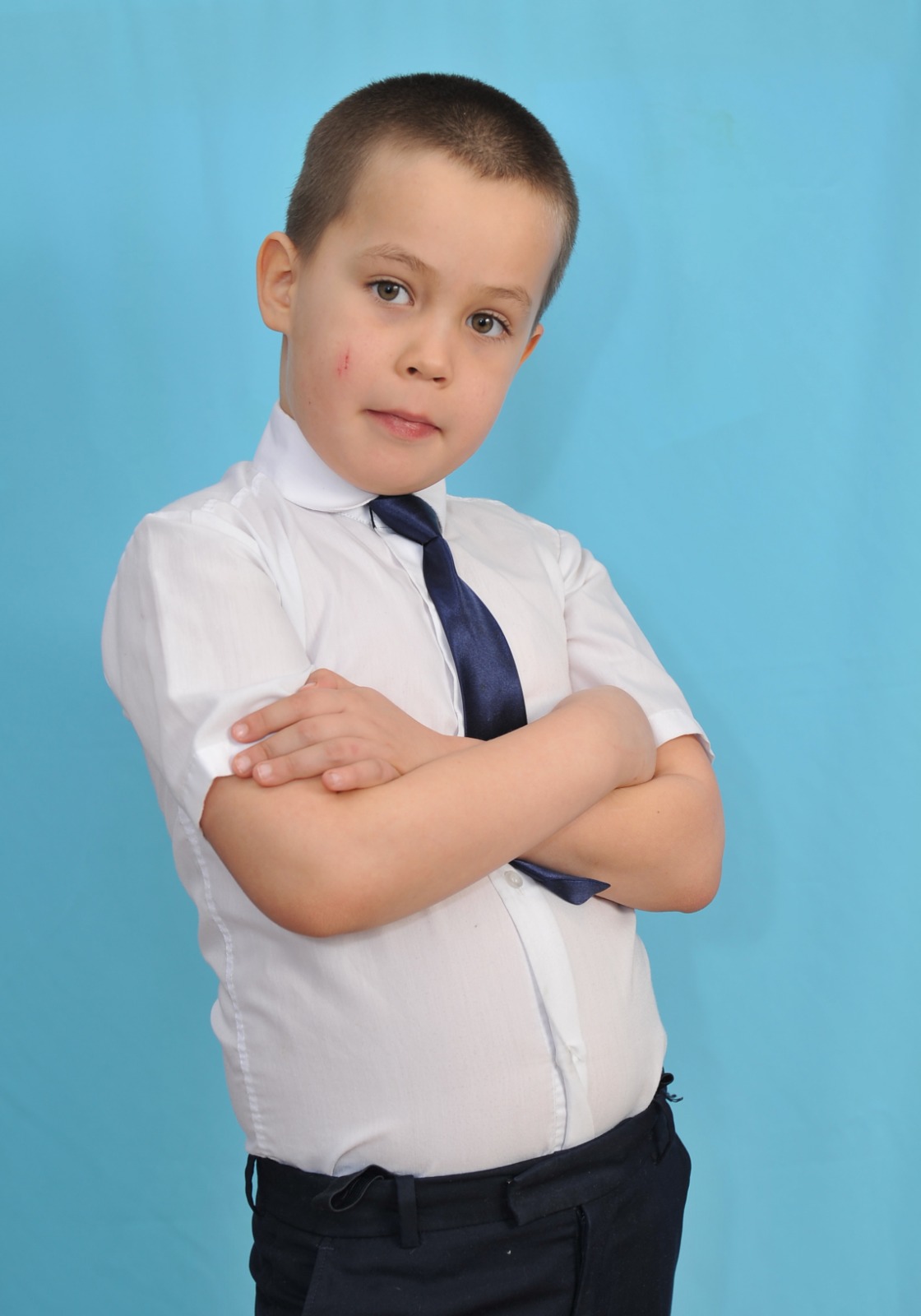 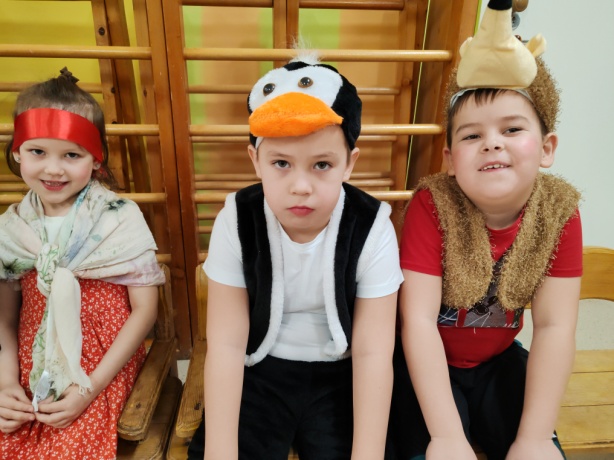 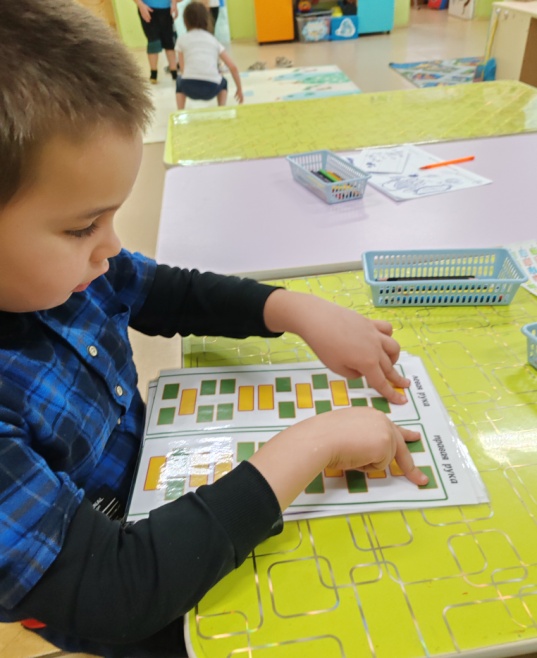 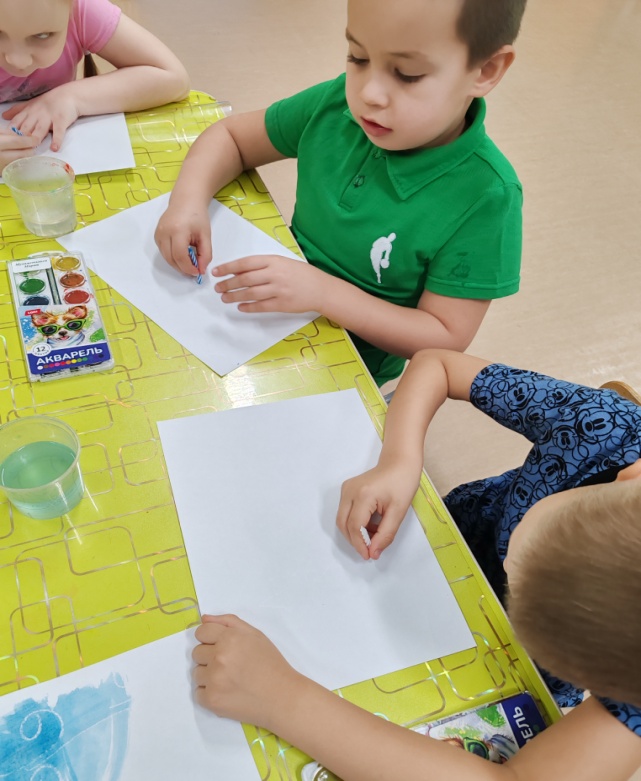 Пусть бываешь ты упрямым,
Непослушным, иногда.
Но, зато с тобою скучно не бывает никогда.
Пол помоешь, пыль протрёшь,
Ну и где ж, ещё такого
 Ты помощника найдёшь?
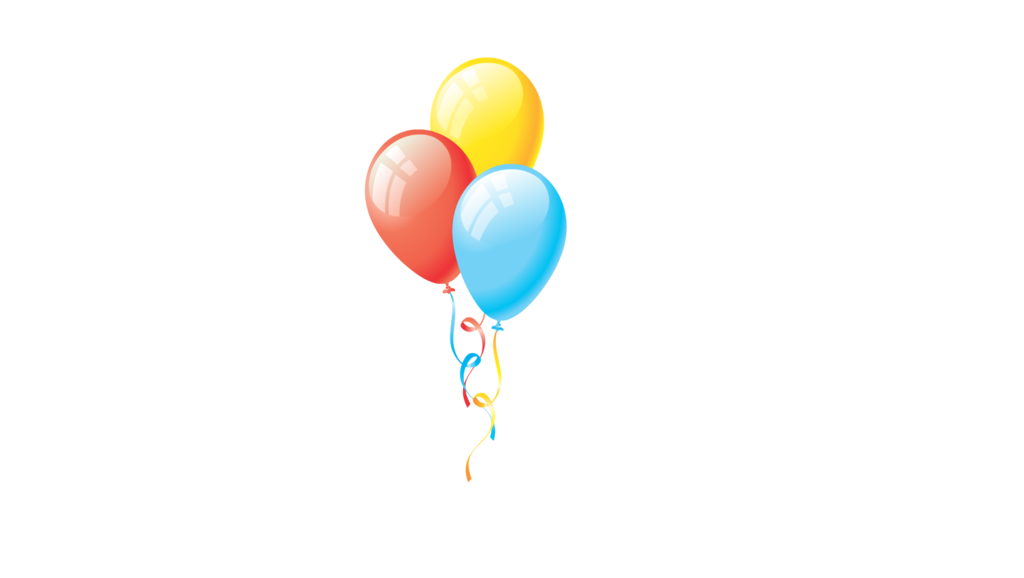 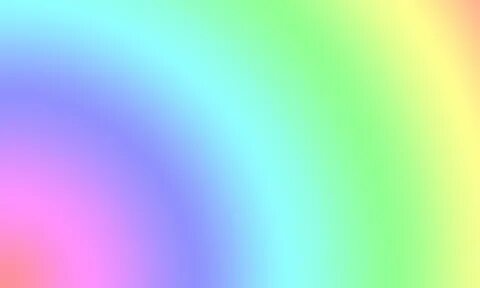 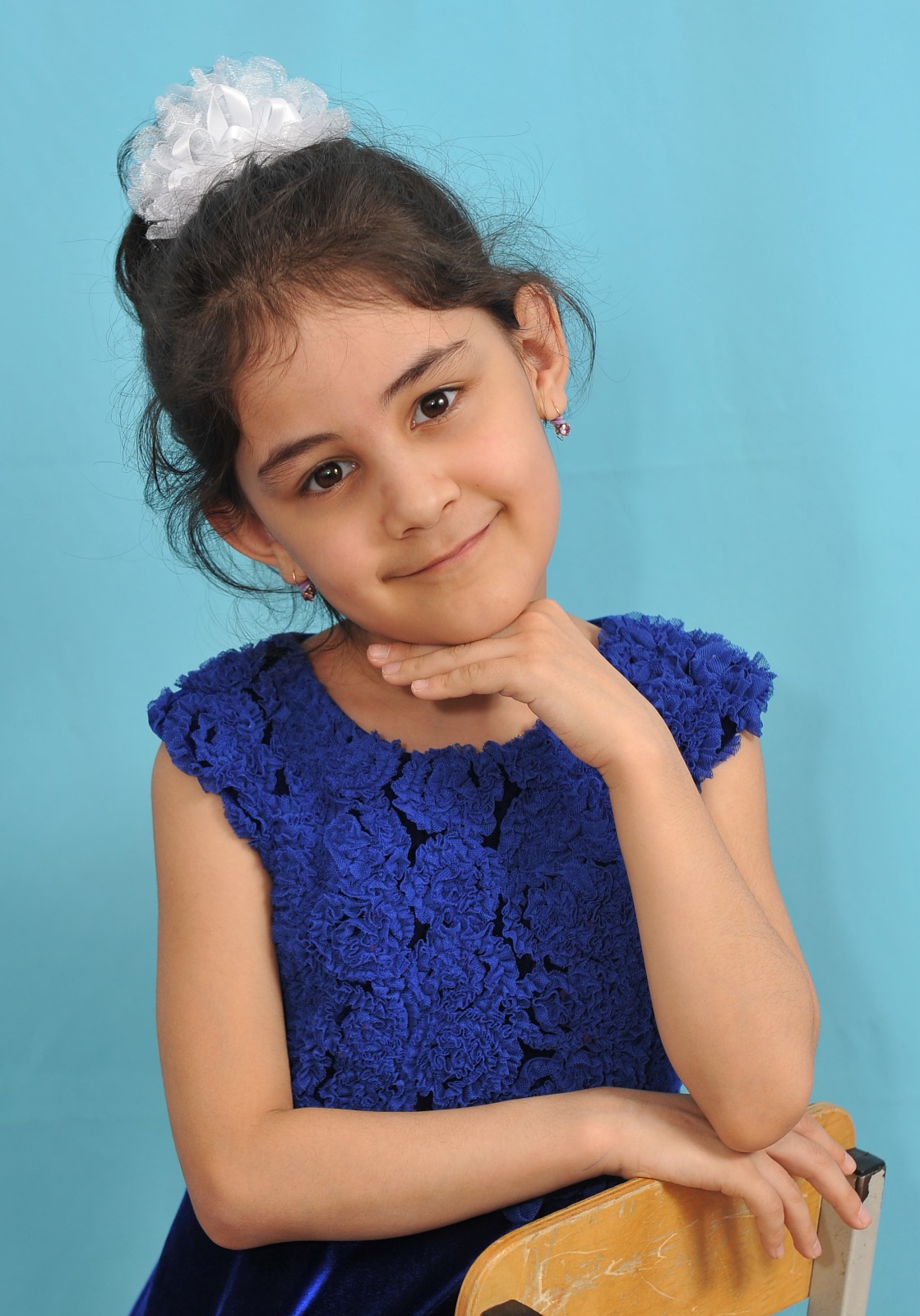 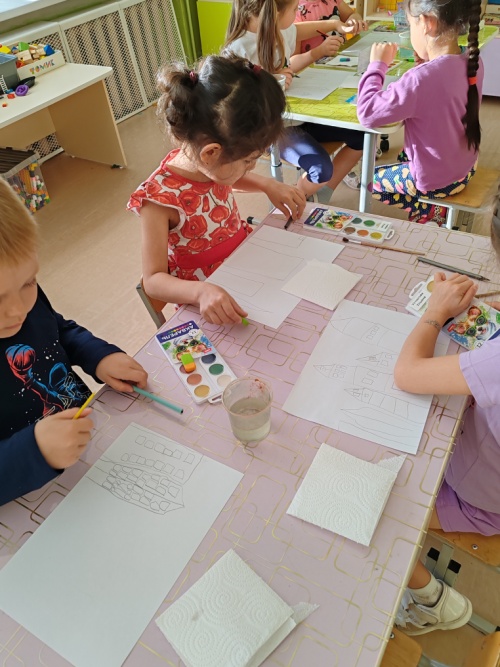 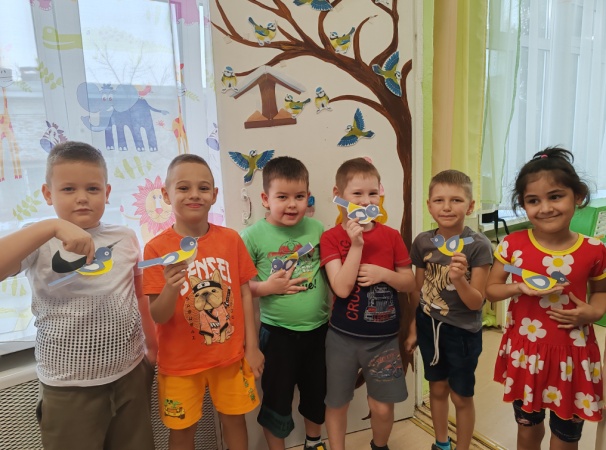 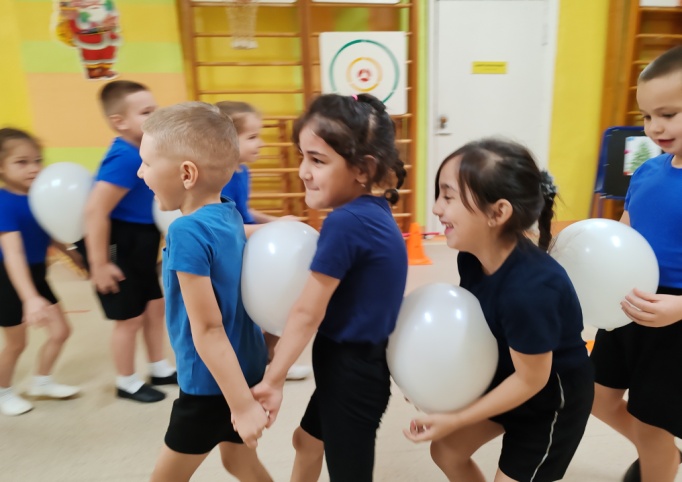 Рукие, от души желаемДрузей хороших повстречать,Быть такой же доброй, славнойИ пятёрки получать.
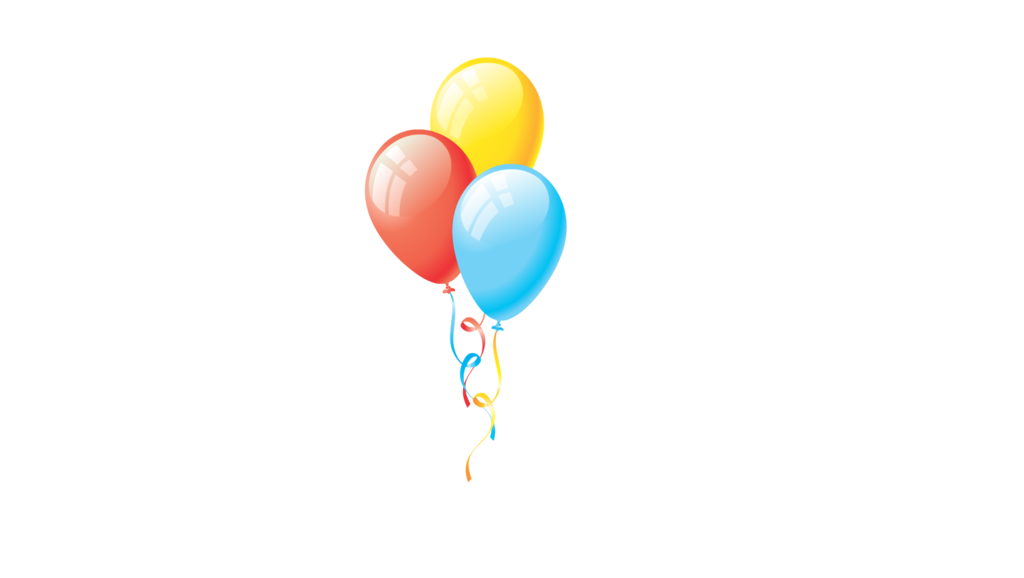 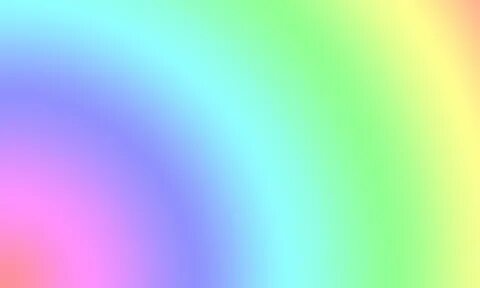 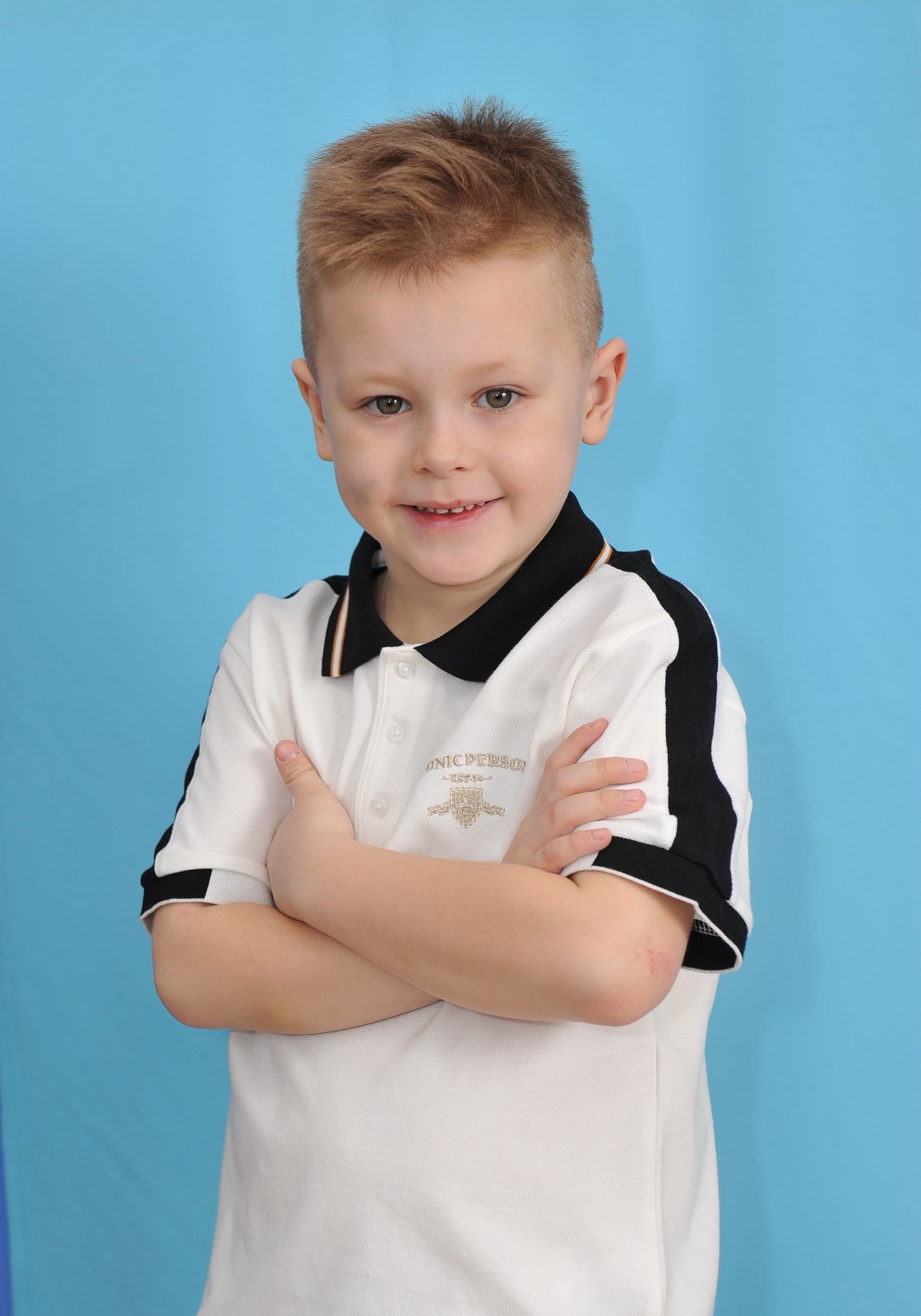 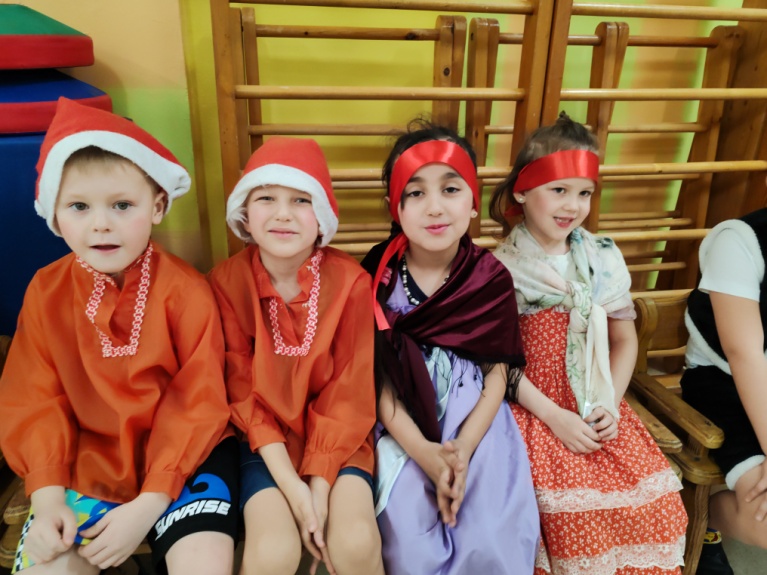 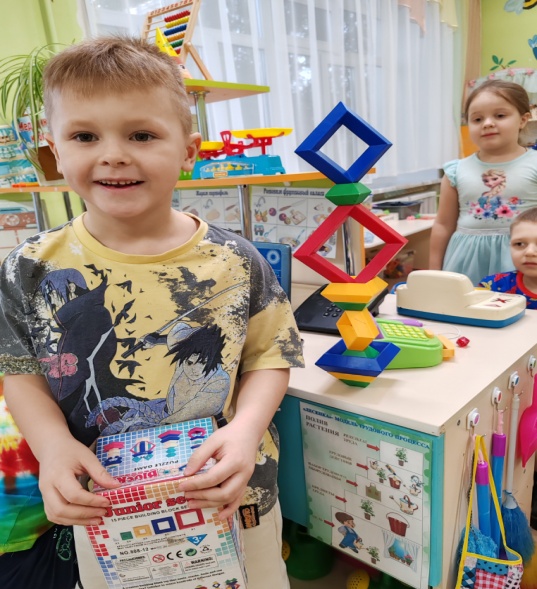 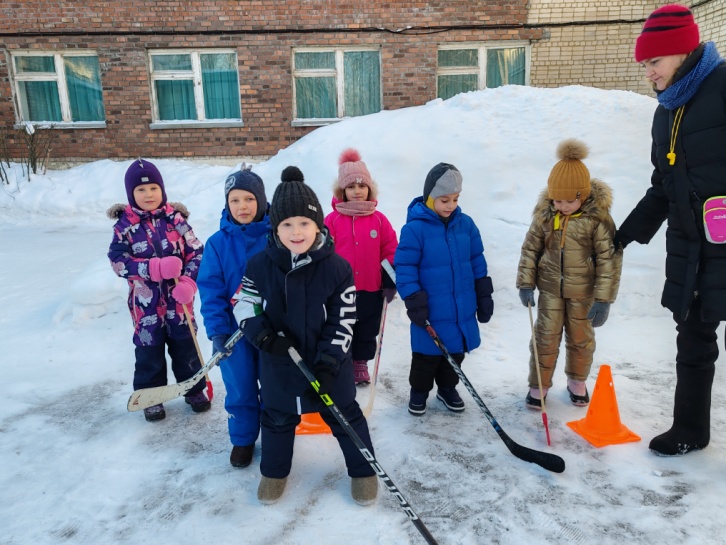 Лев наш со спортом дружен
И диван ему не нужен,
Некогда ему лежать,
Всюду он готов бежать.
Слава к нему непременно придёт
Уверенно Лев по жизни пойдёт.
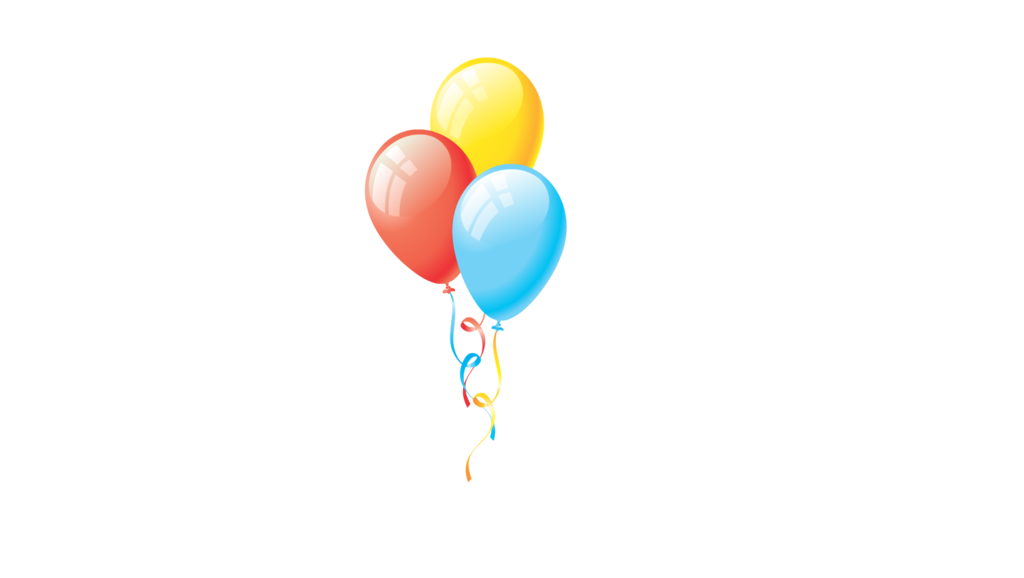 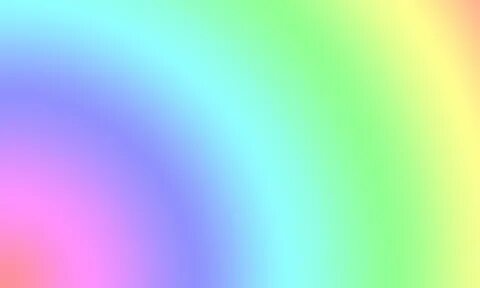 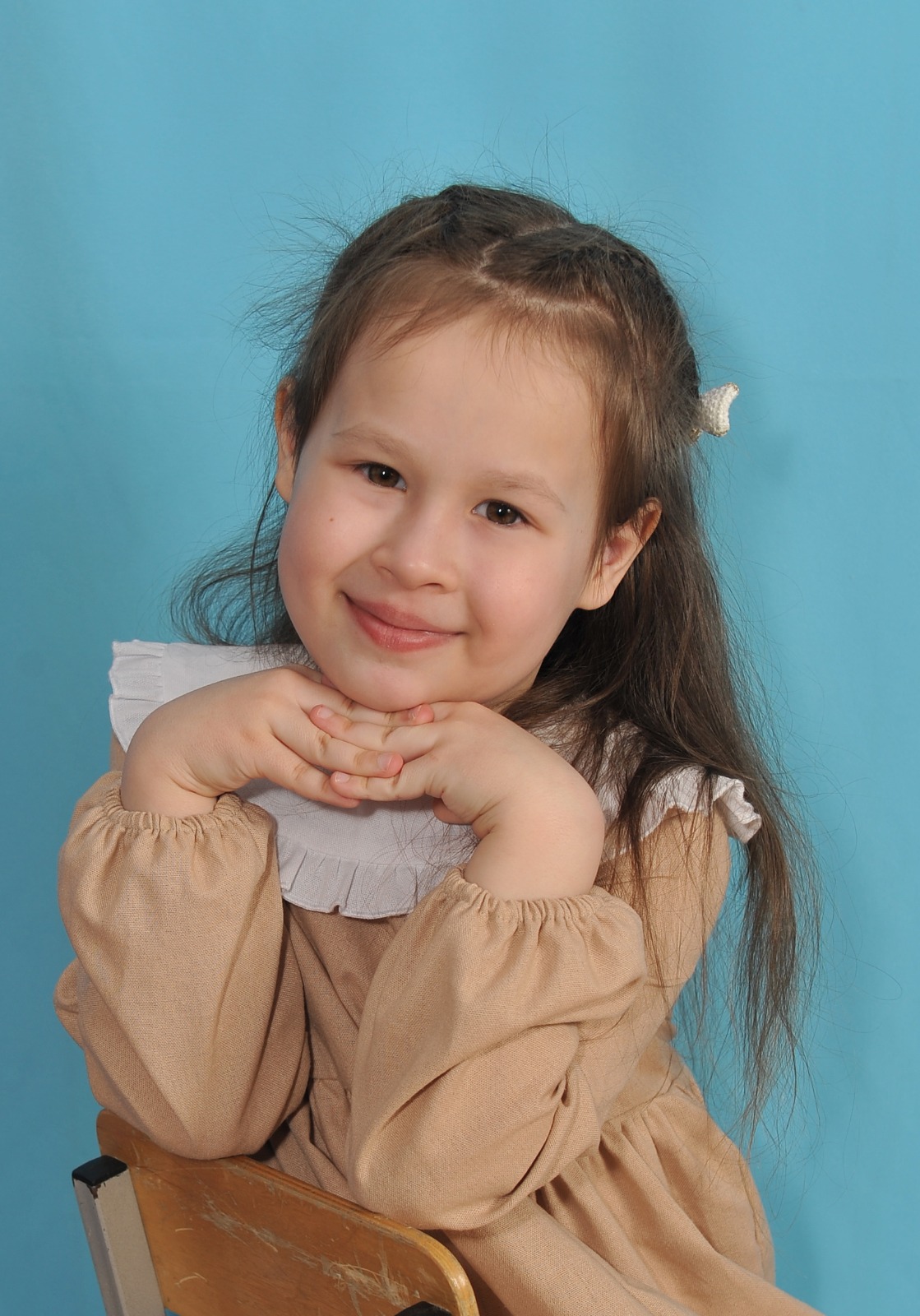 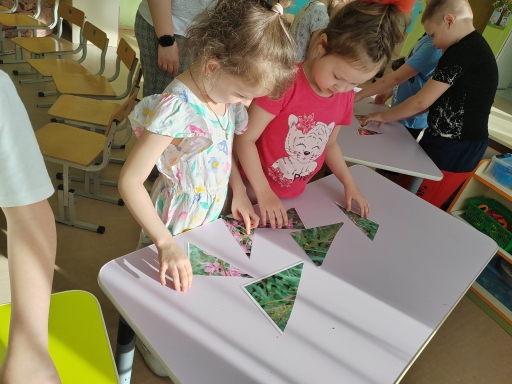 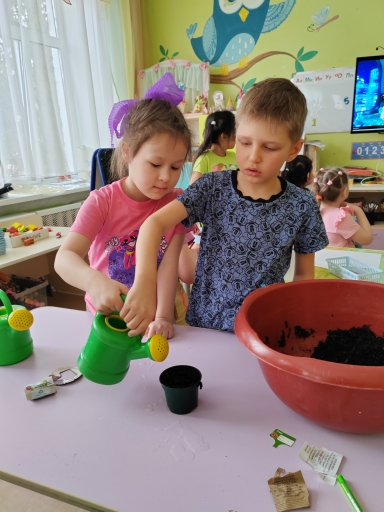 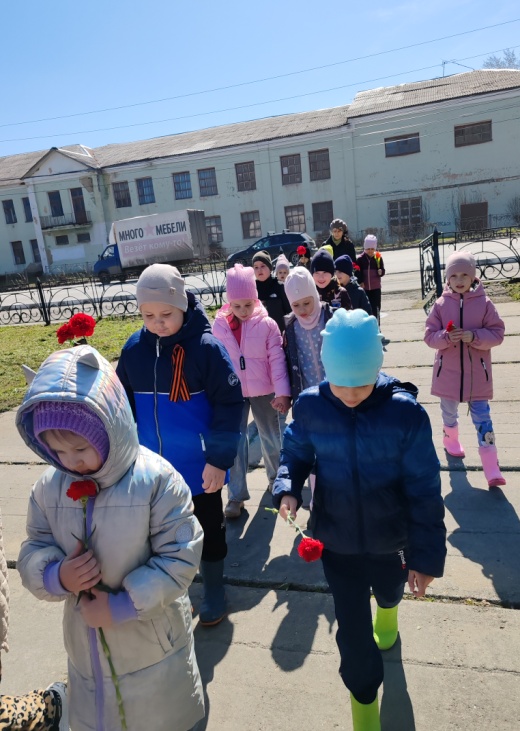 Молчалива и скромна,
И умом и всем взяла!
Не оставит равнодушным,
Своей улыбкой добродушной,
Всегда поднимет настроение,
Заразит своим весельем!
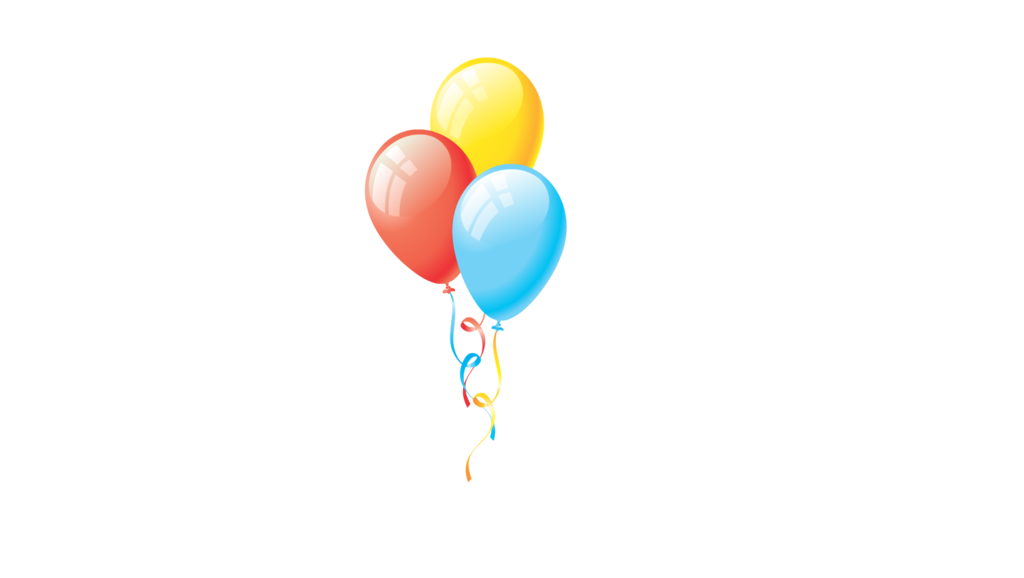 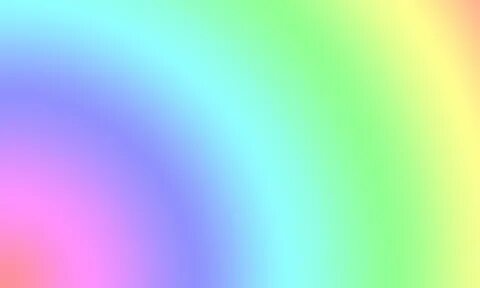 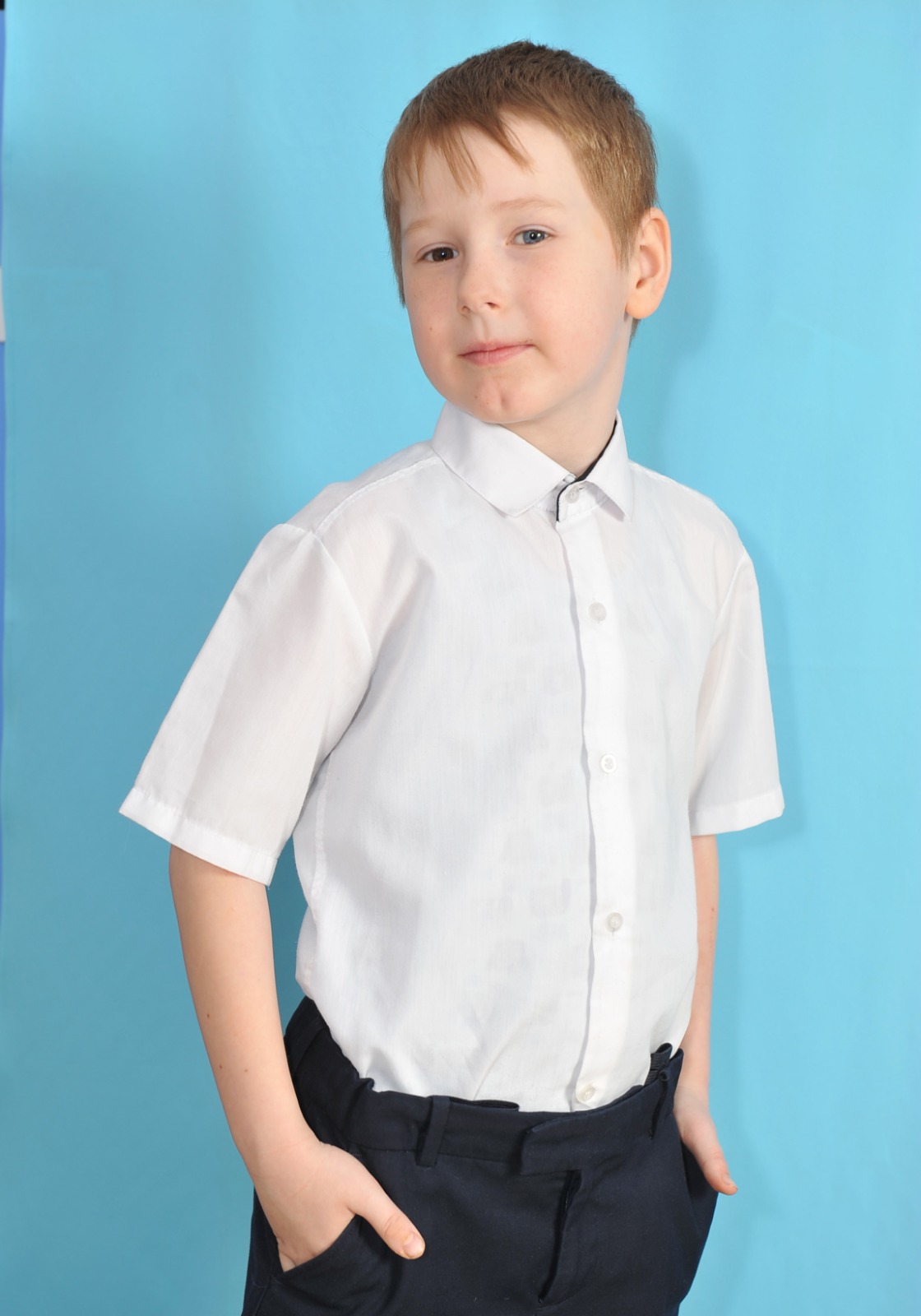 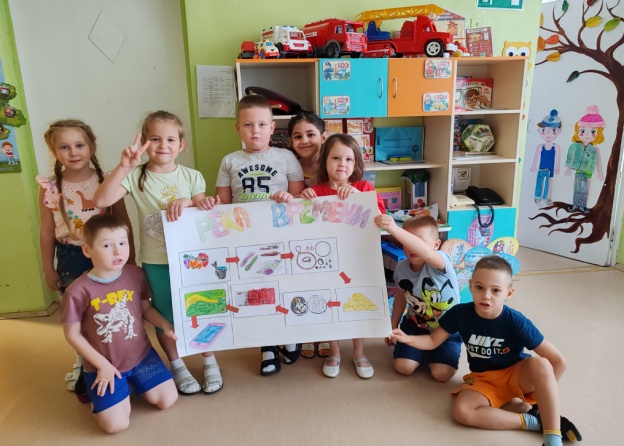 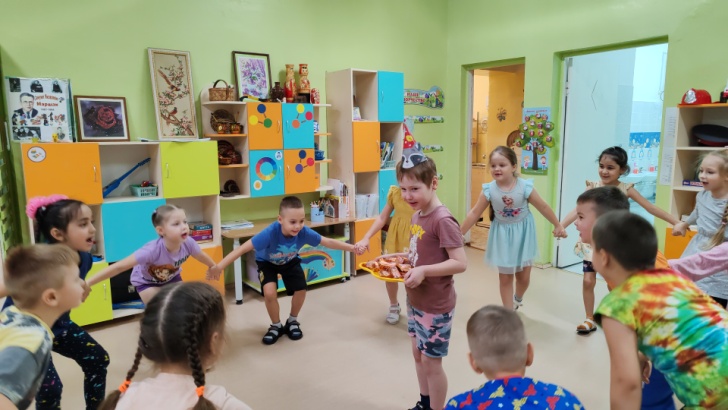 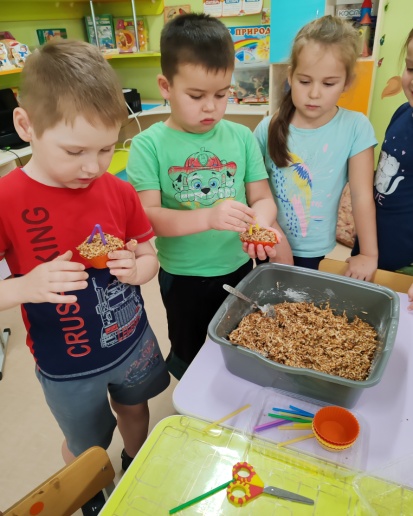 Глазки ясные искрятся,Добротой они лучатся!
Озорством наполнен смех,
Заразит весельем всех!
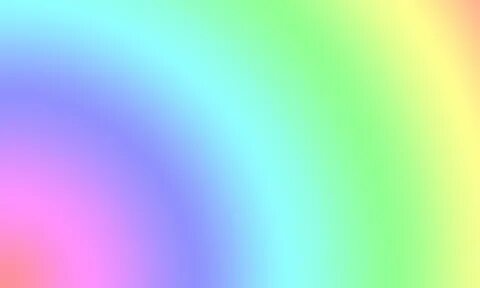 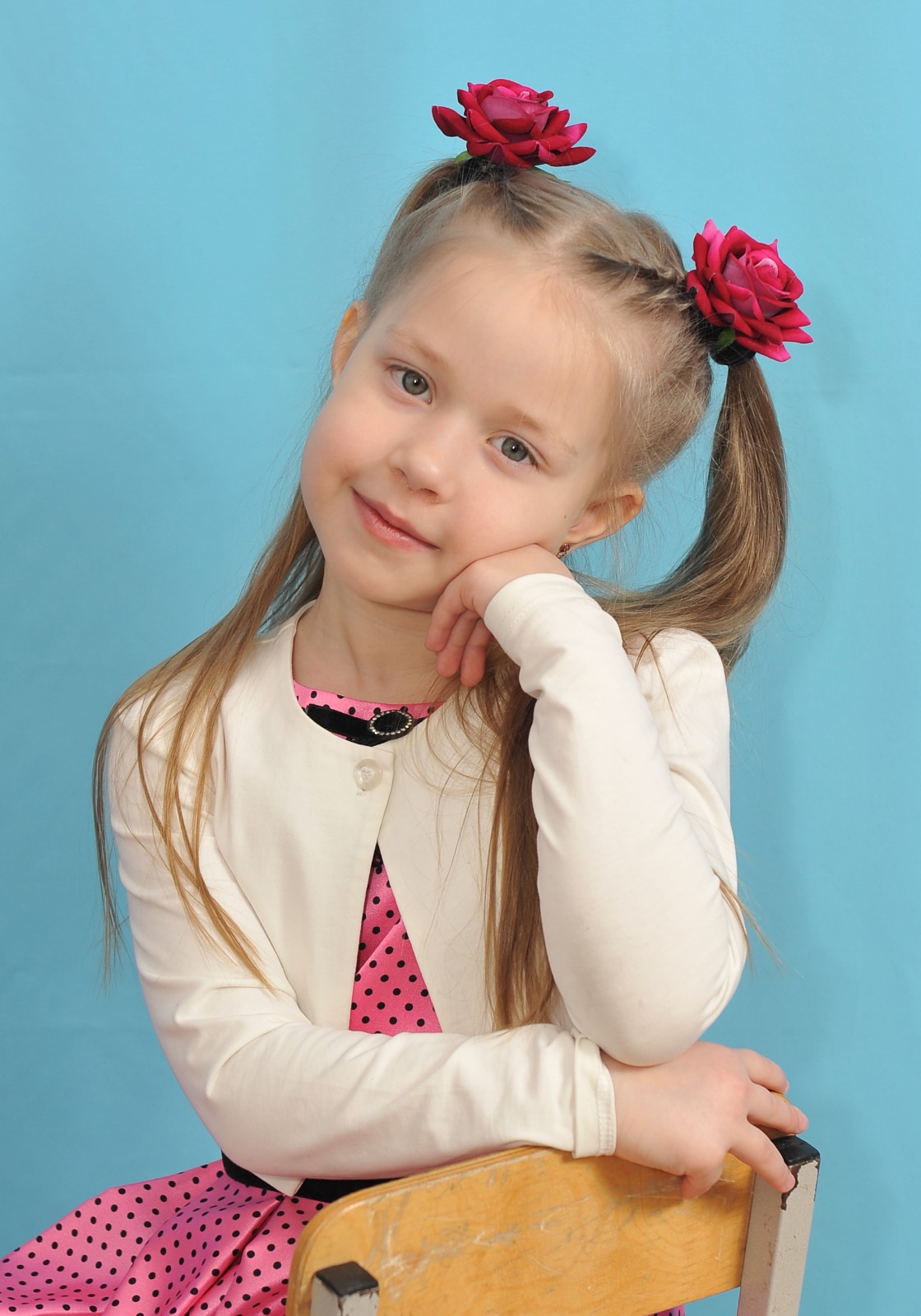 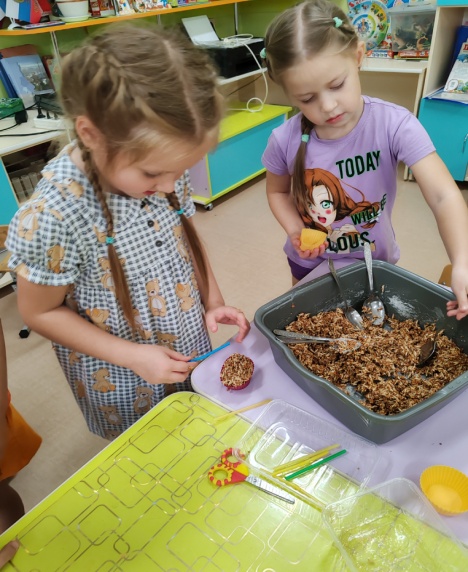 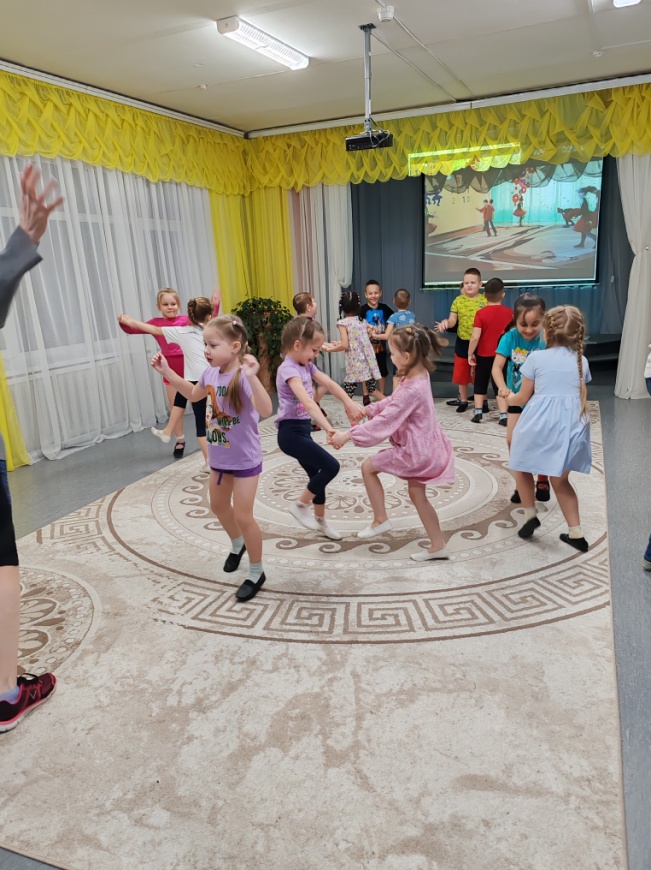 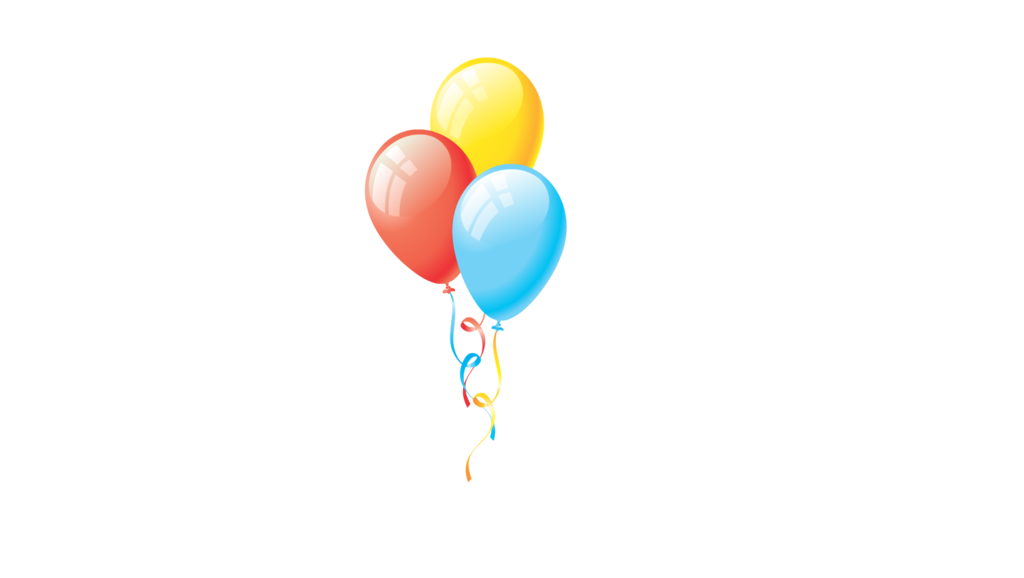 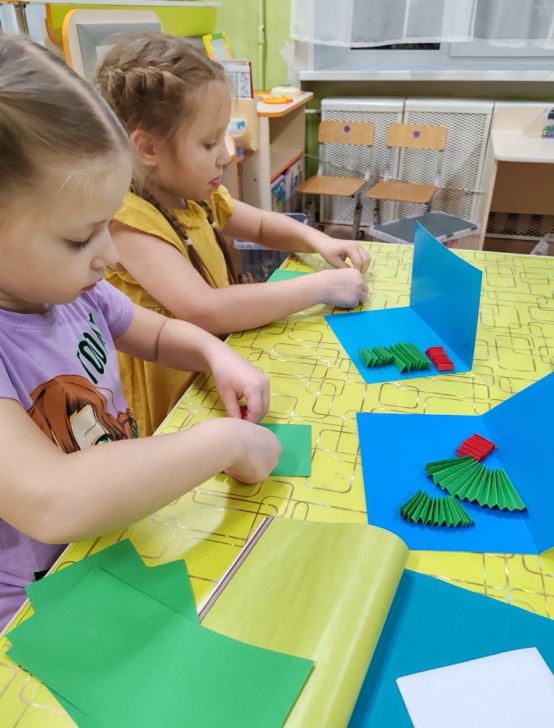 Не смотрите, что хрупкая с виду,
И немного робка иногда.
Если нужно, отпор хулигану
Карина задаст без труда.
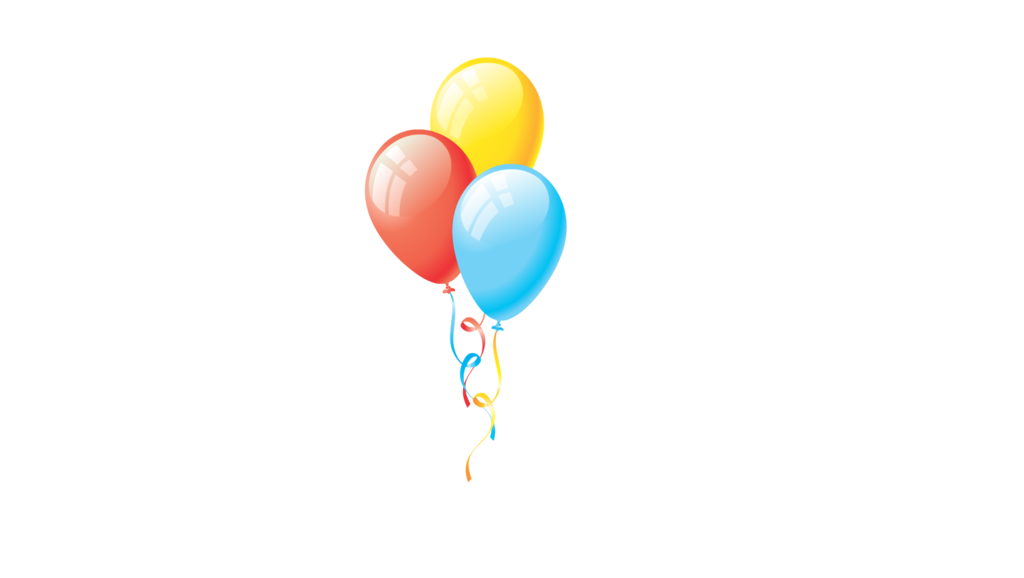 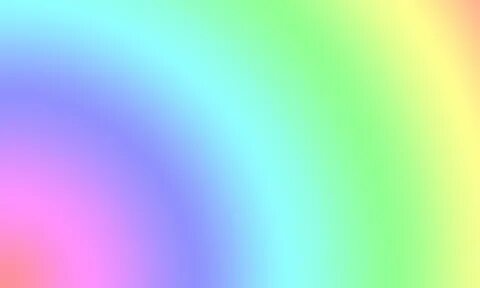 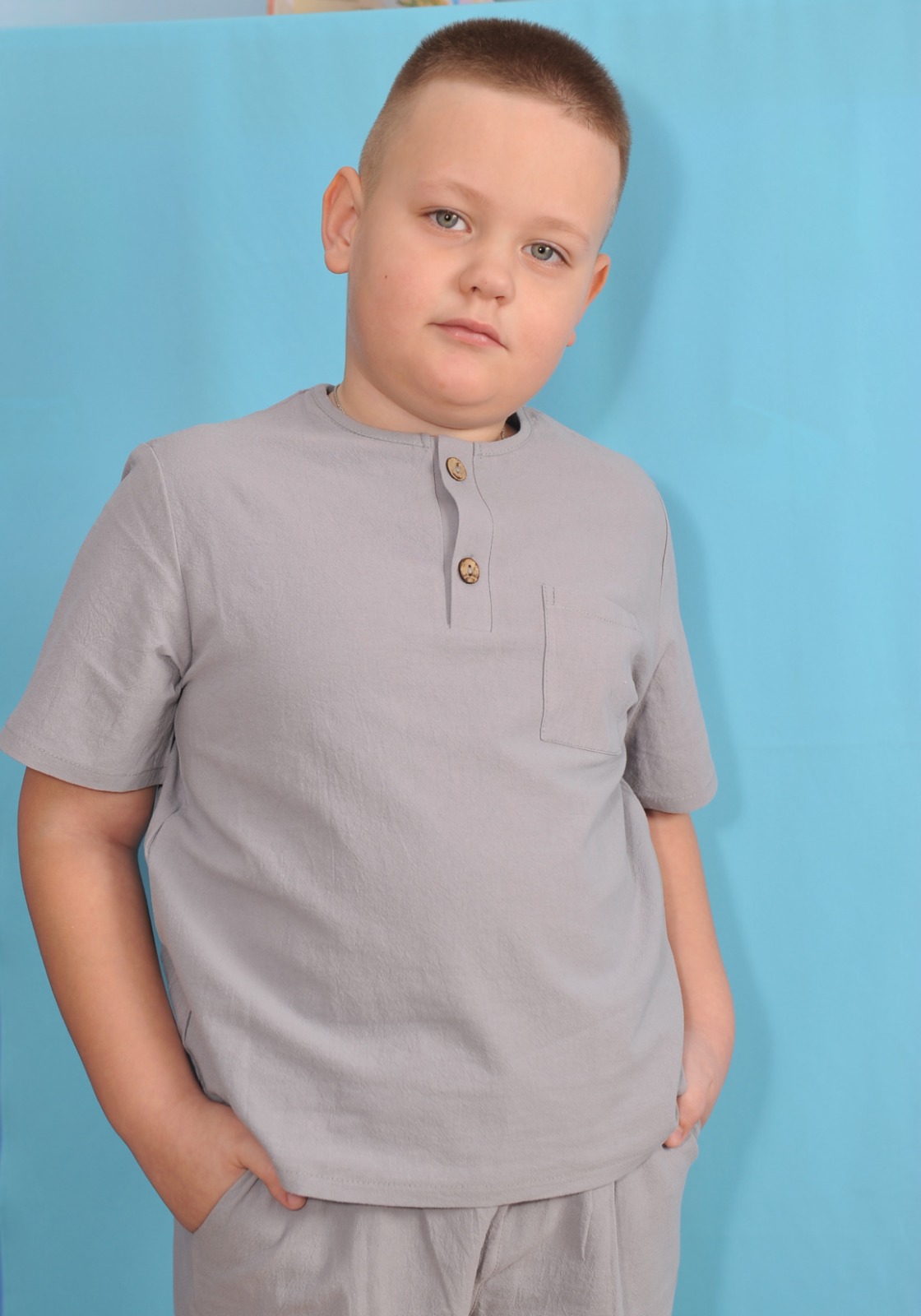 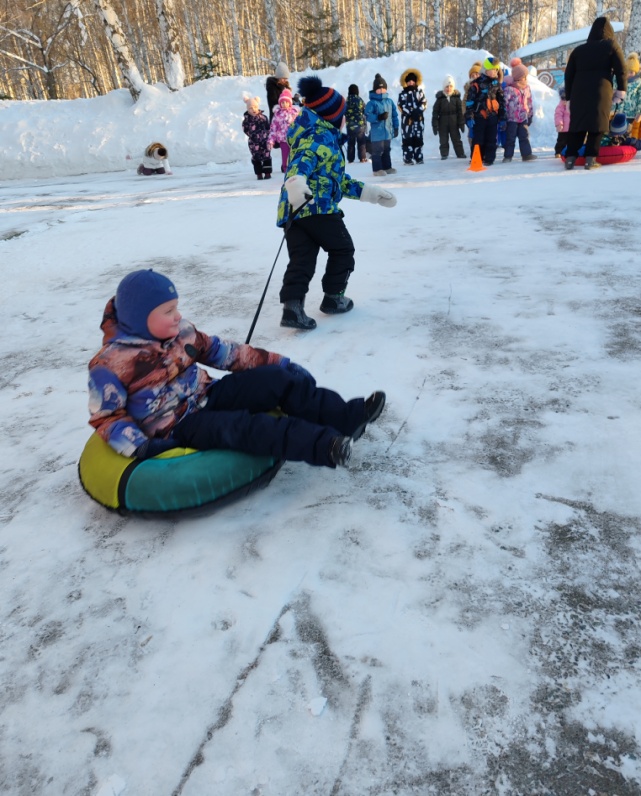 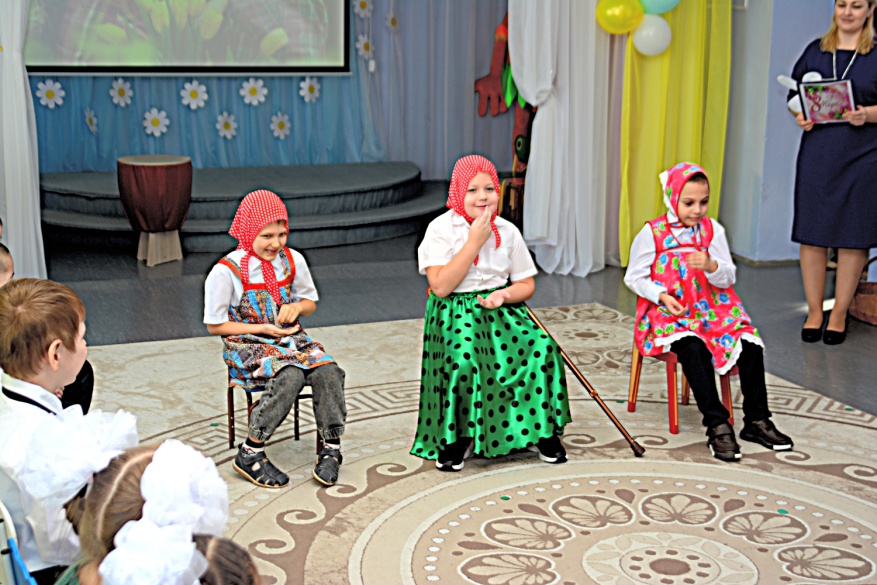 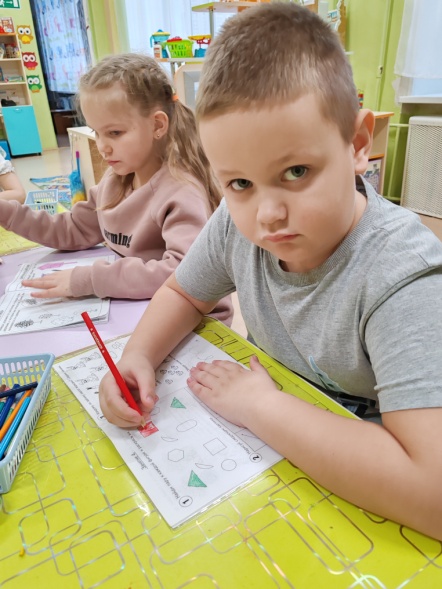 Рассудителен, умён,
С каждой областью знаком,
Любит, он поговорить,
Все на свете обсудить,
Каждого решить проблемы,
Для него простое дело!
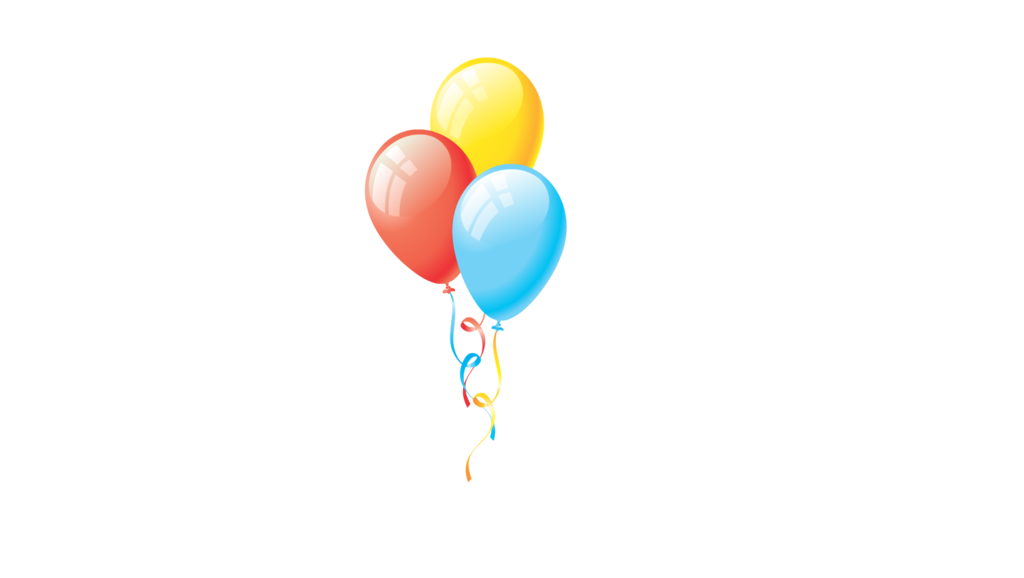 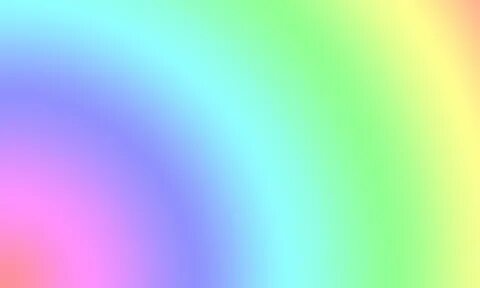 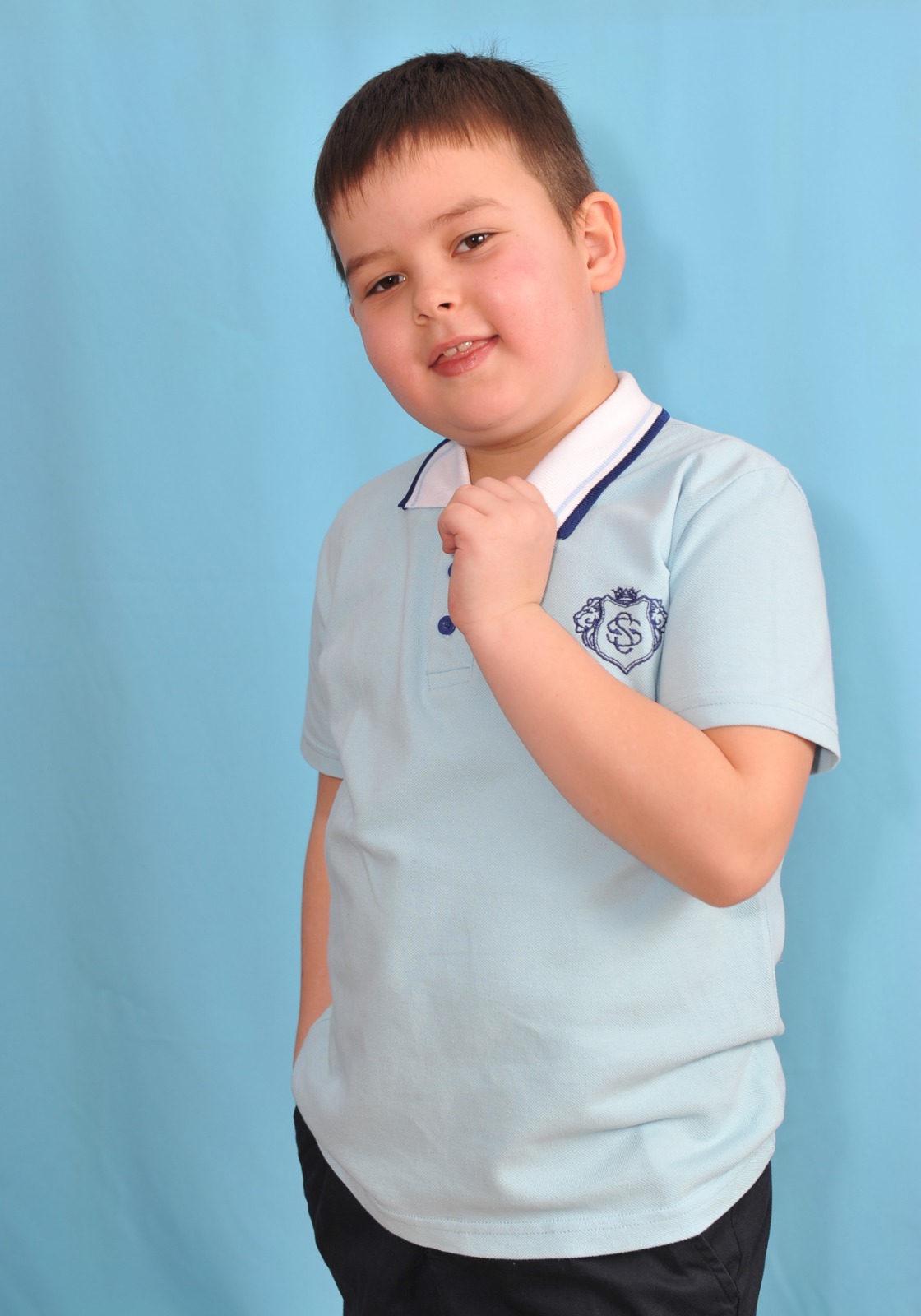 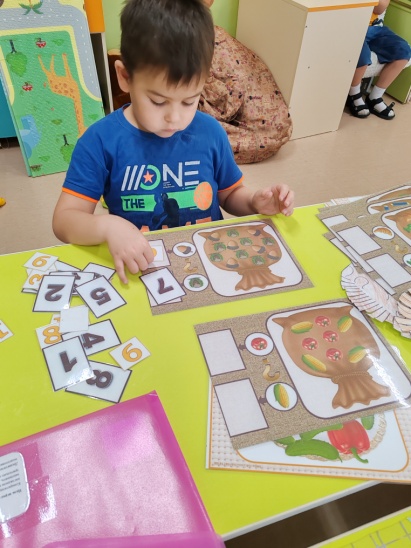 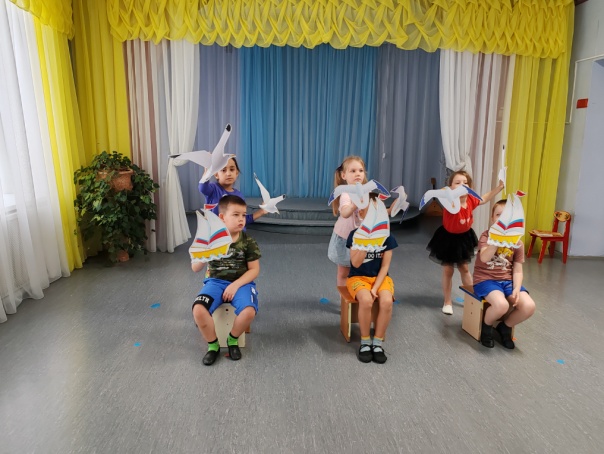 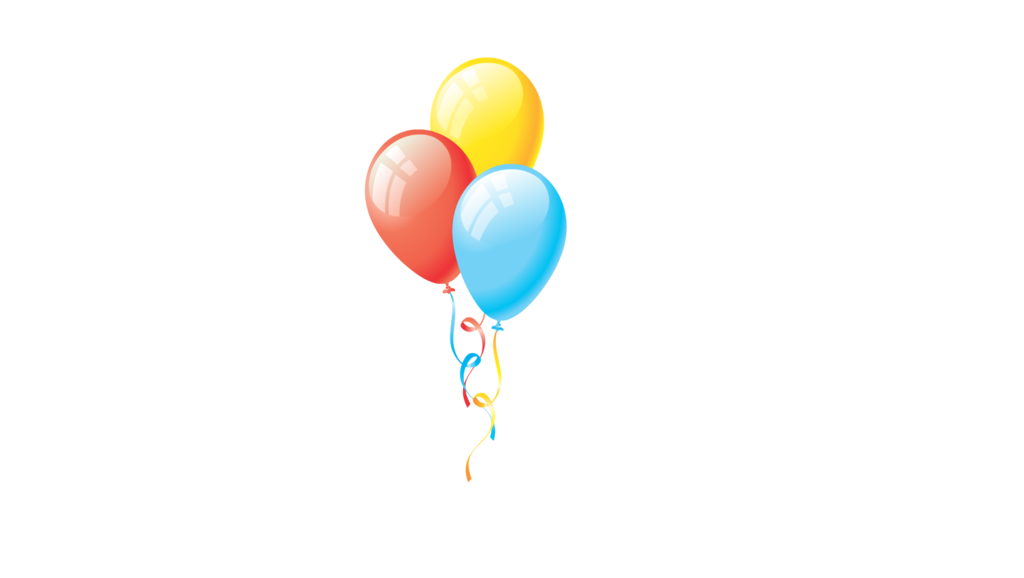 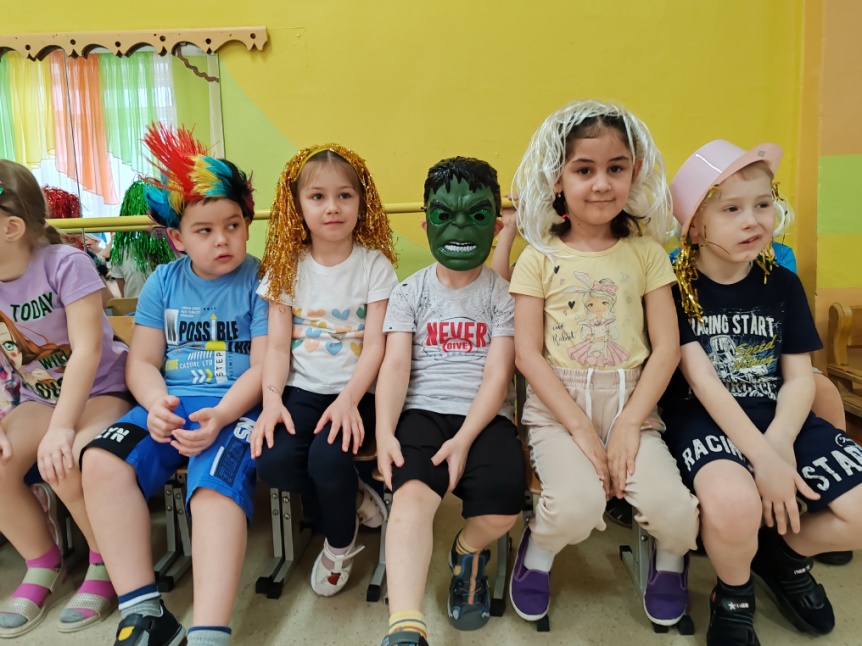 Любит строить, мастерить,Много-много говорить.От души ему желаемЛучше всех считать, писать,Пятерок много получать.
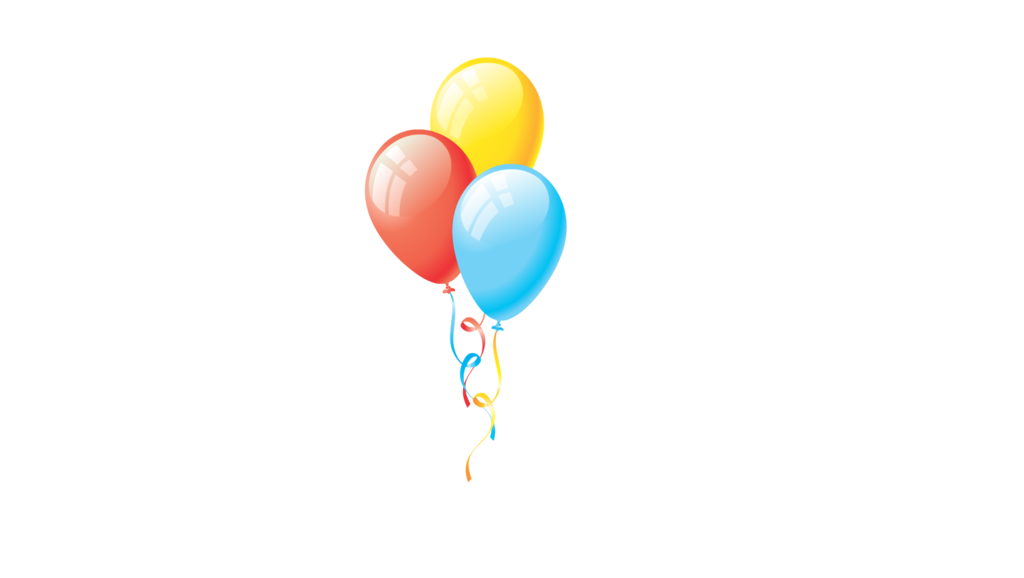 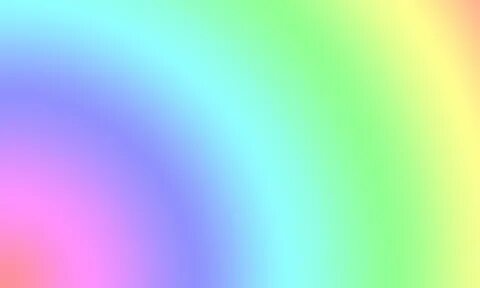 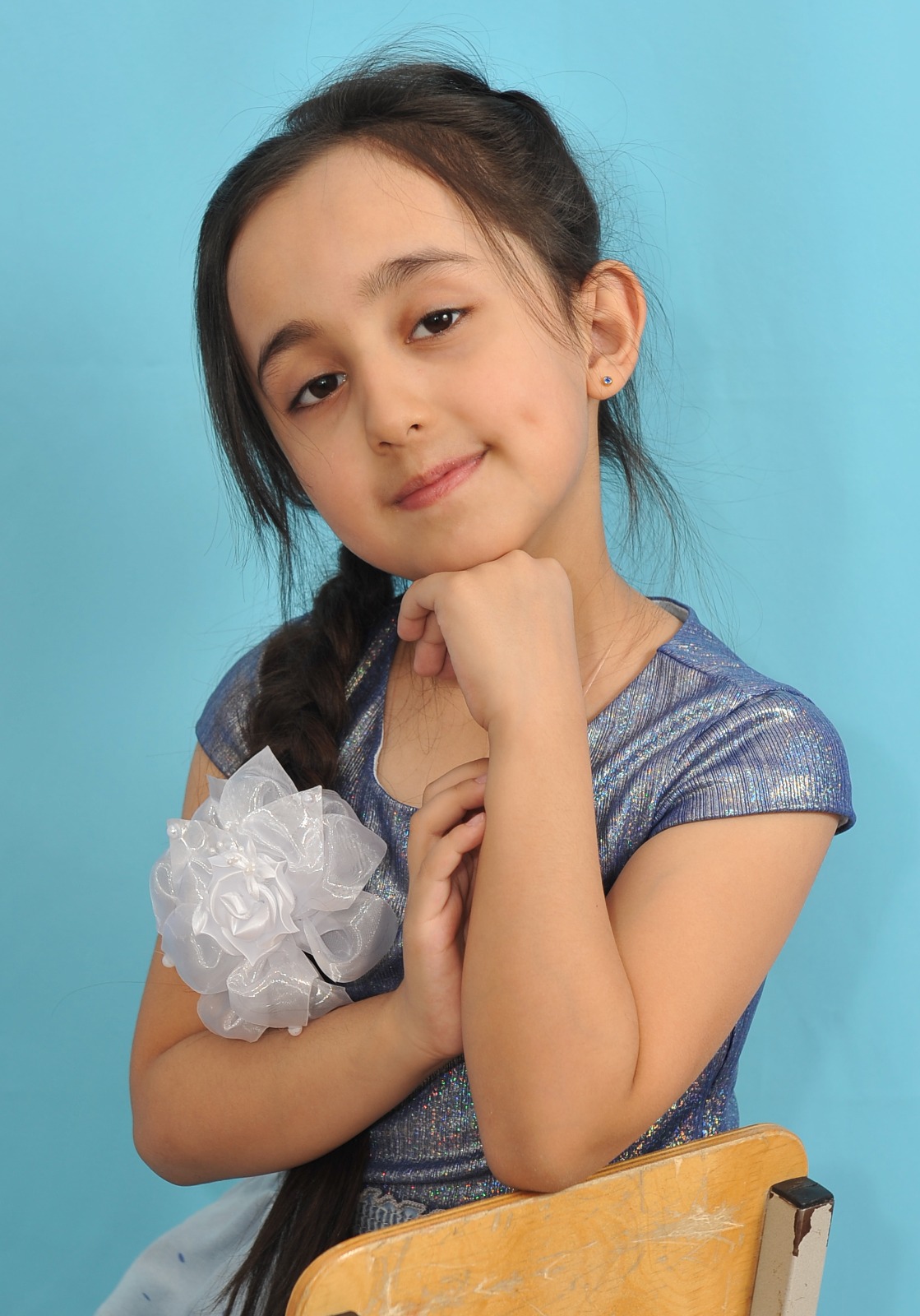 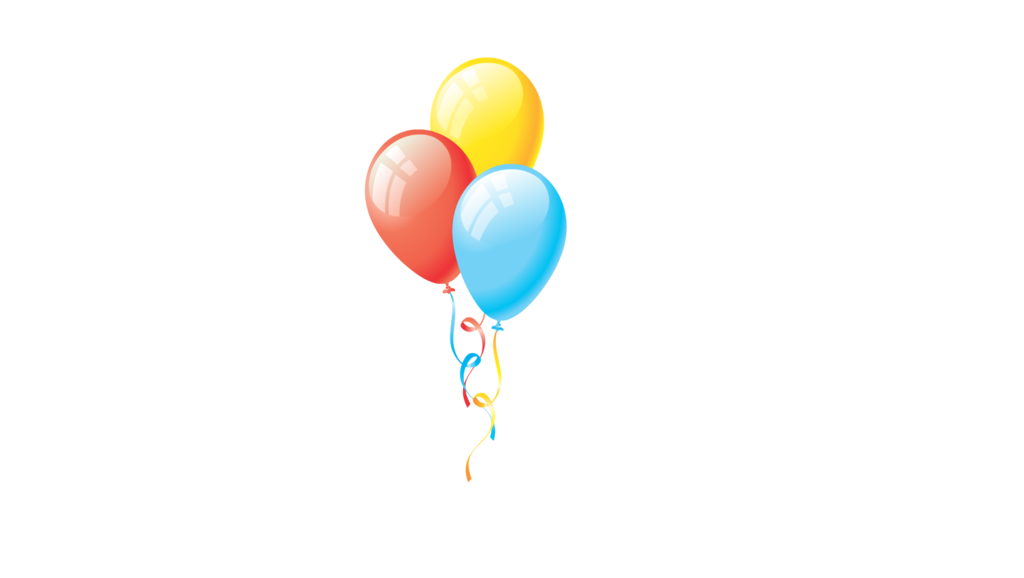 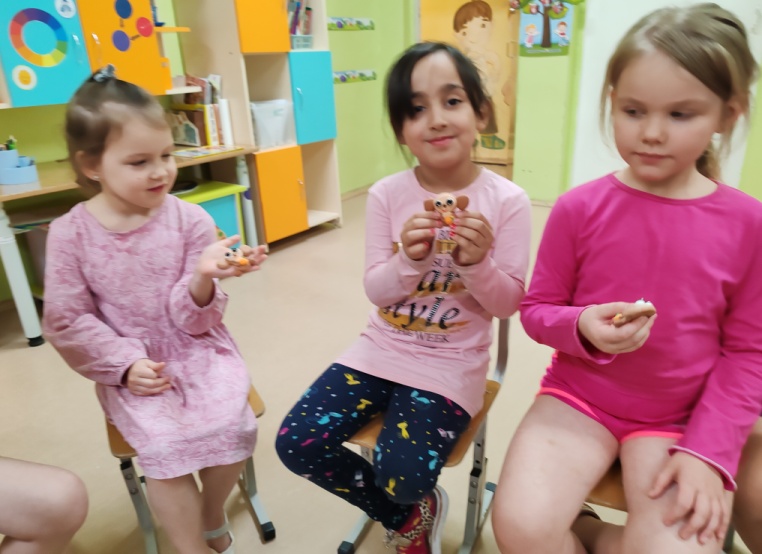 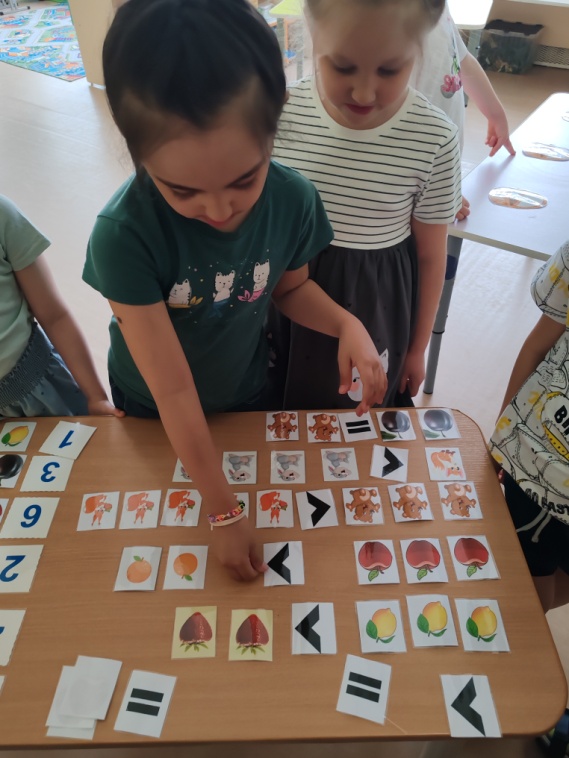 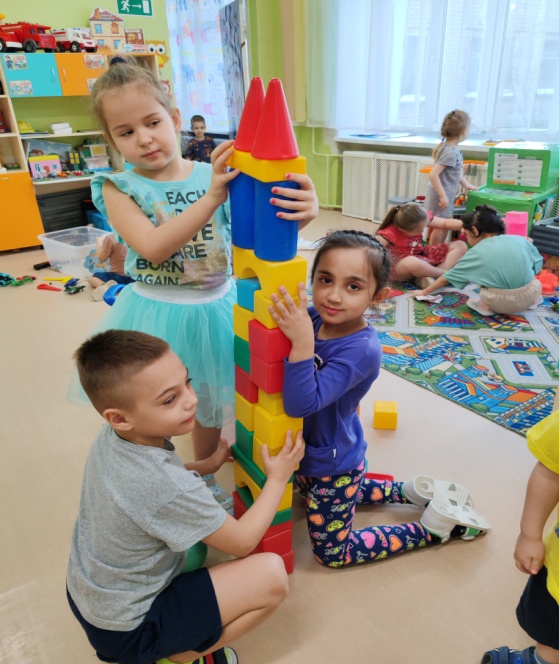 Ханифе, от души желаем
Друзей хороших повстречать,
Быть такой же доброй, славной
И пятерки получать.
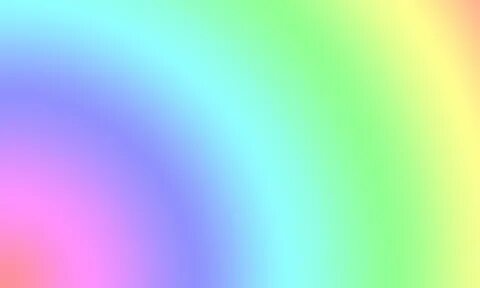 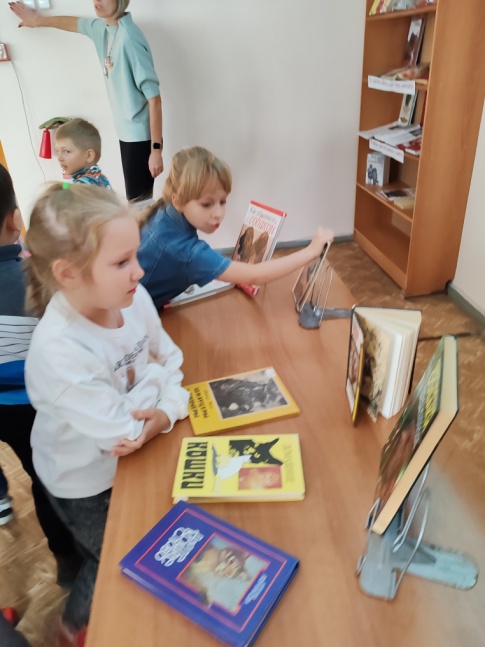 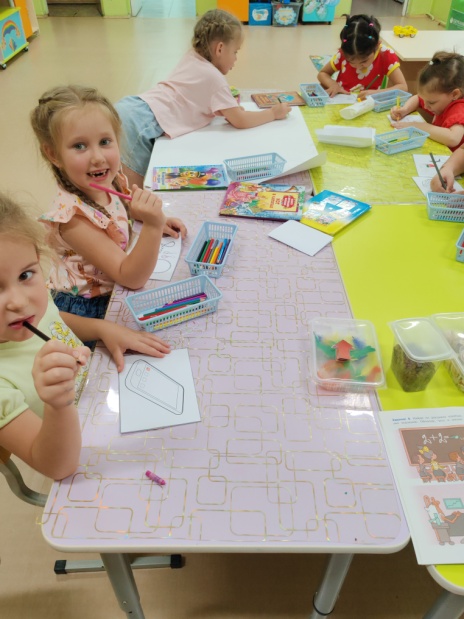 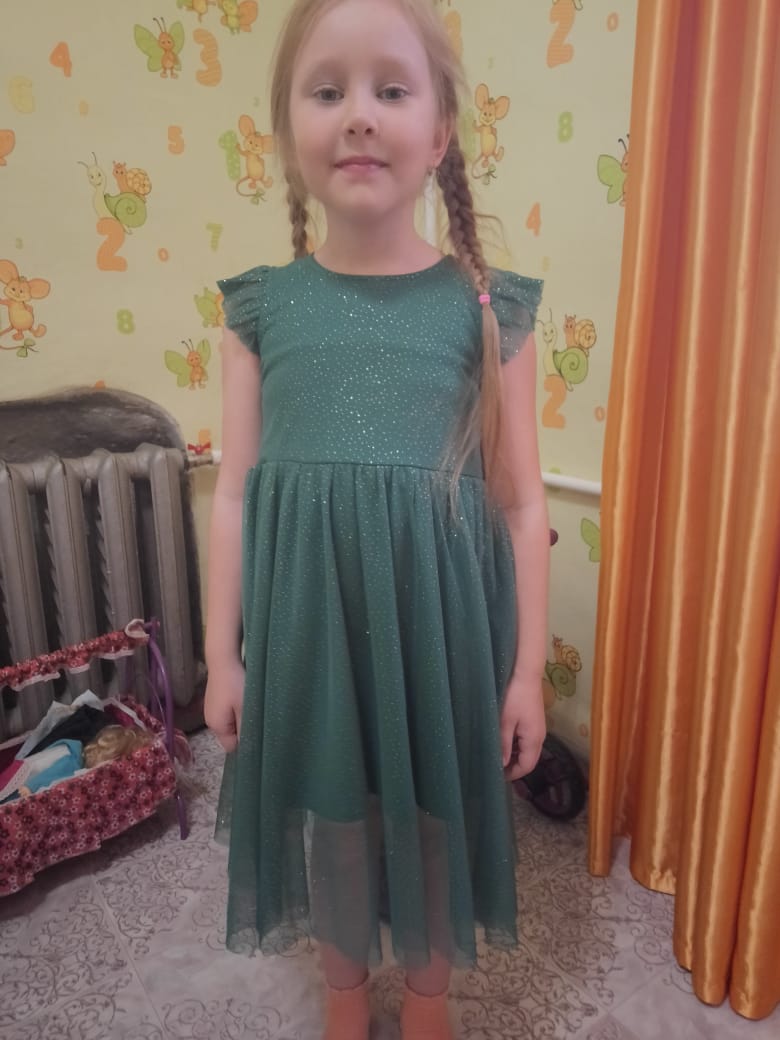 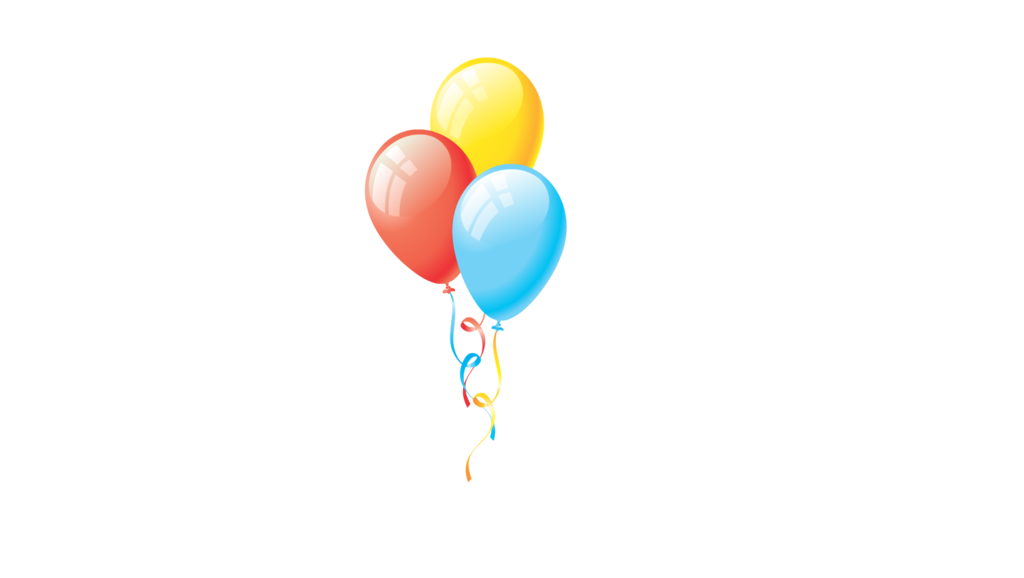 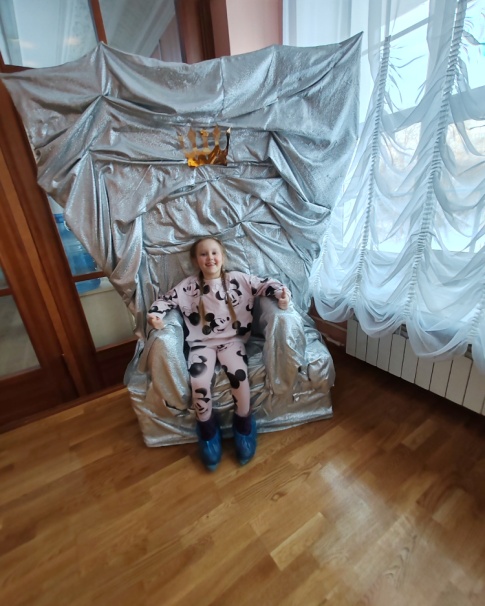 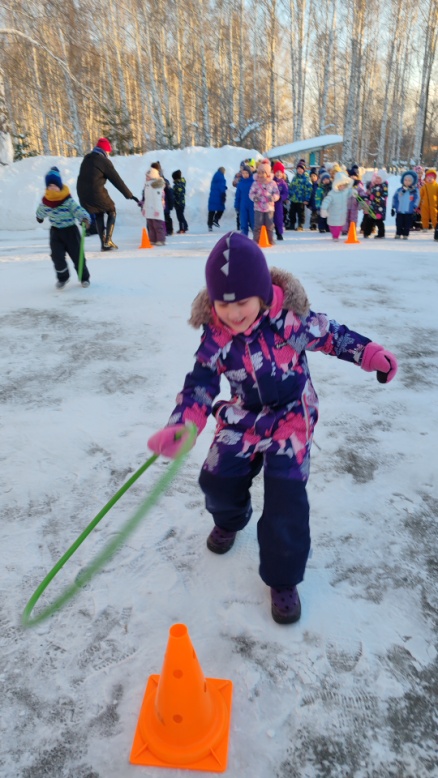 Любой урок усвоить может,
И самый сложный танец тоже!
Отзывчивая, добрая, весёлая и скромная.
Желаю, доброму созданию,
Успехов, счастья, процветанья!
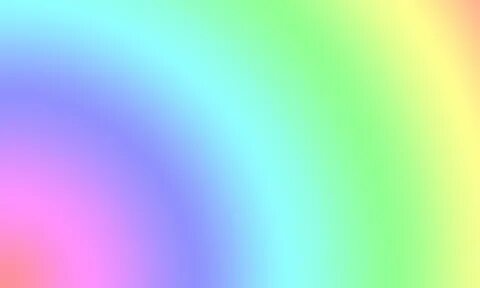 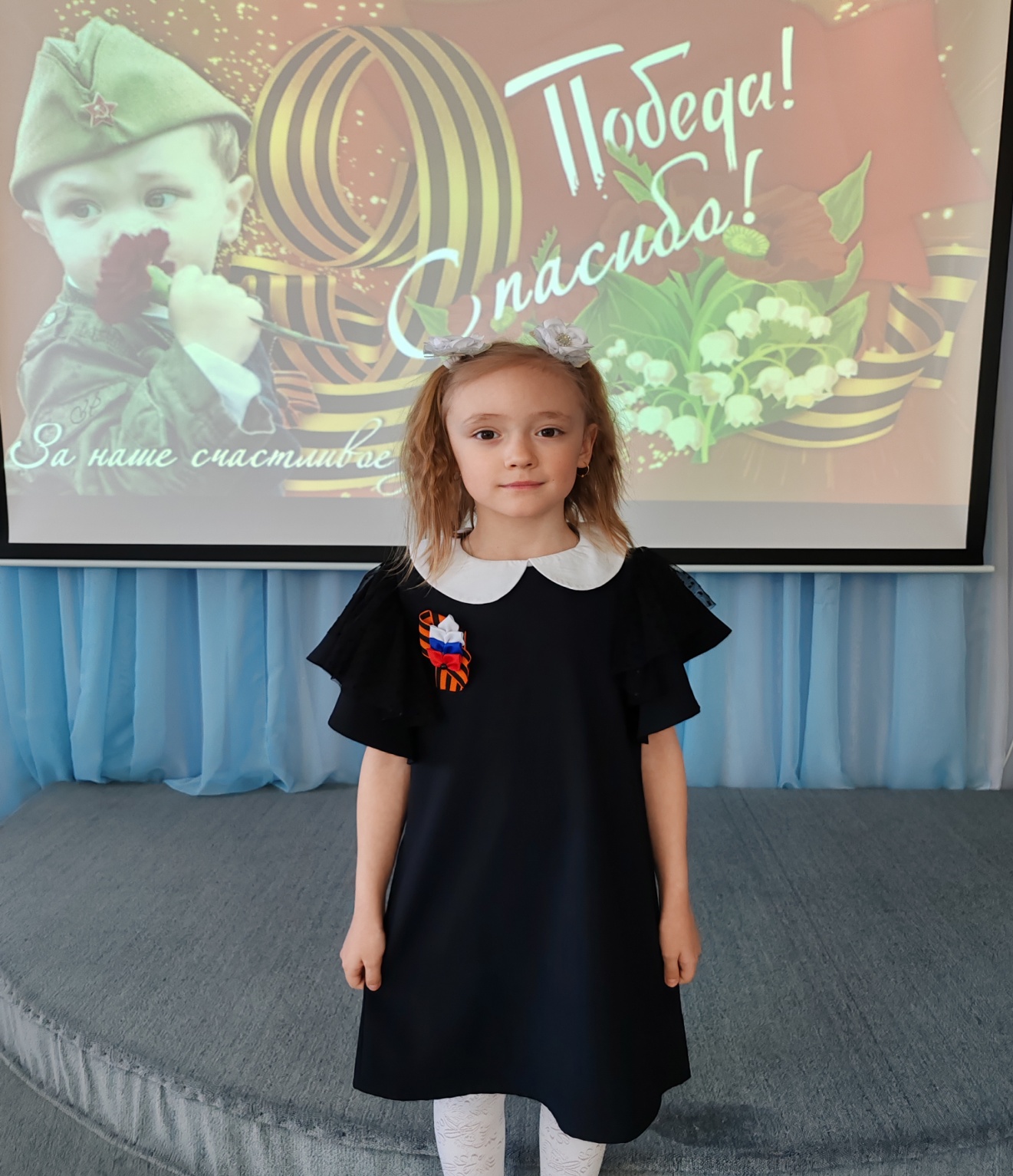 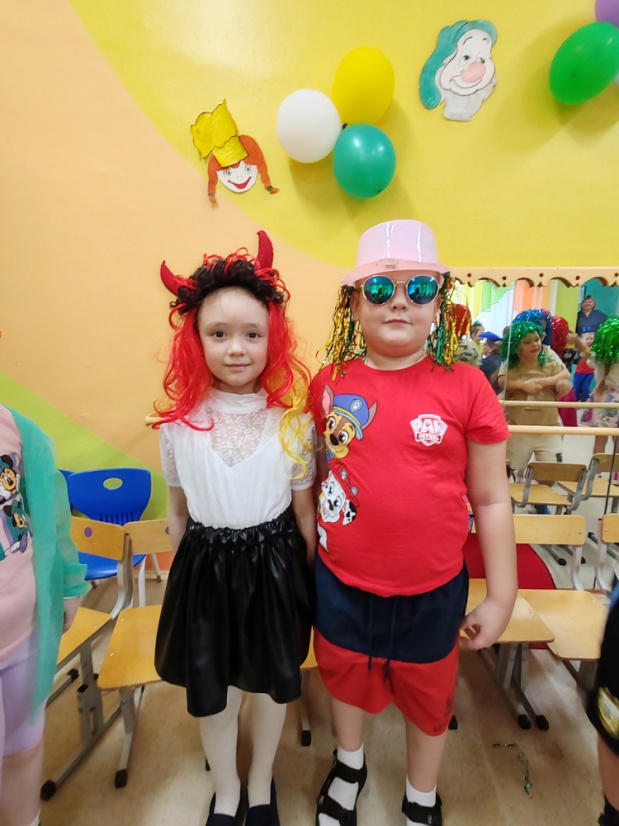 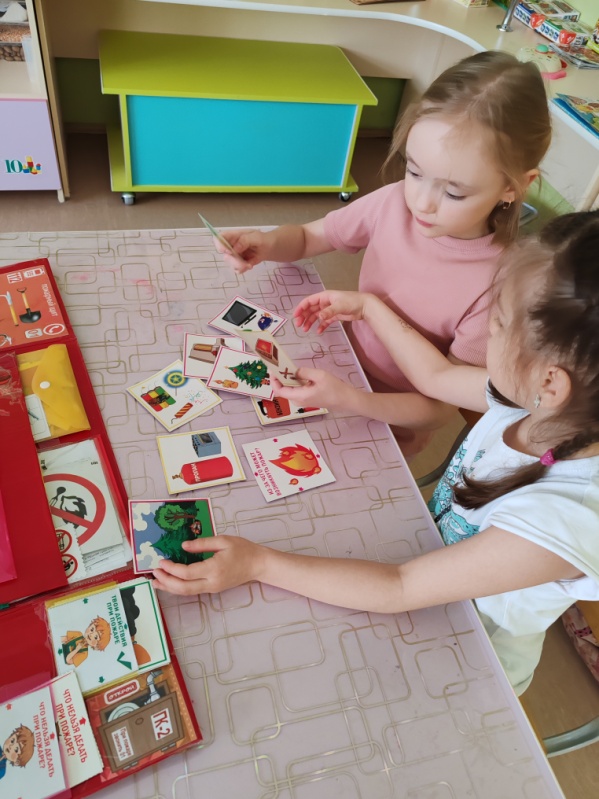 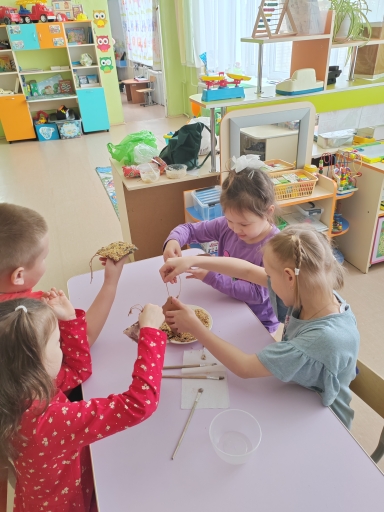 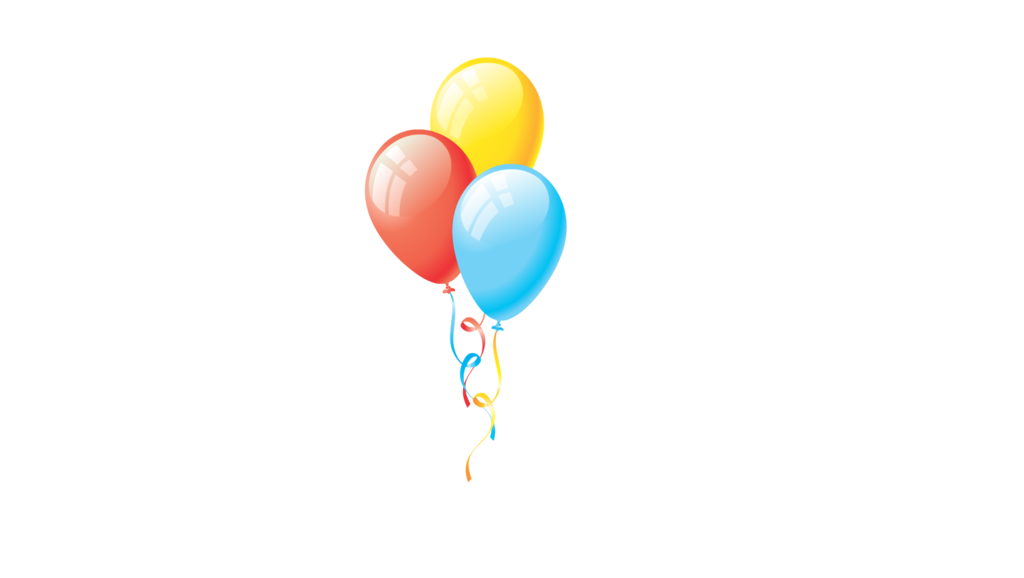 Маша девочка – «фонтан»,
Что бьет ключом и тут, и там.
Есть проект- и сто идей
Сразу возникают в ней!
 Мы желаем не лениться
Лучше всех считать, писать
И «отлично» получать.
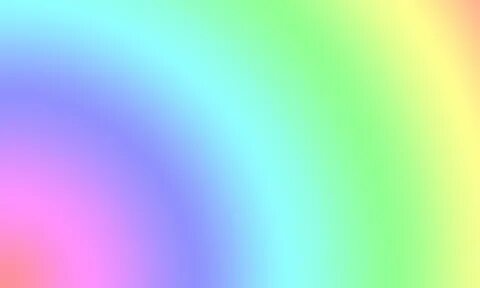 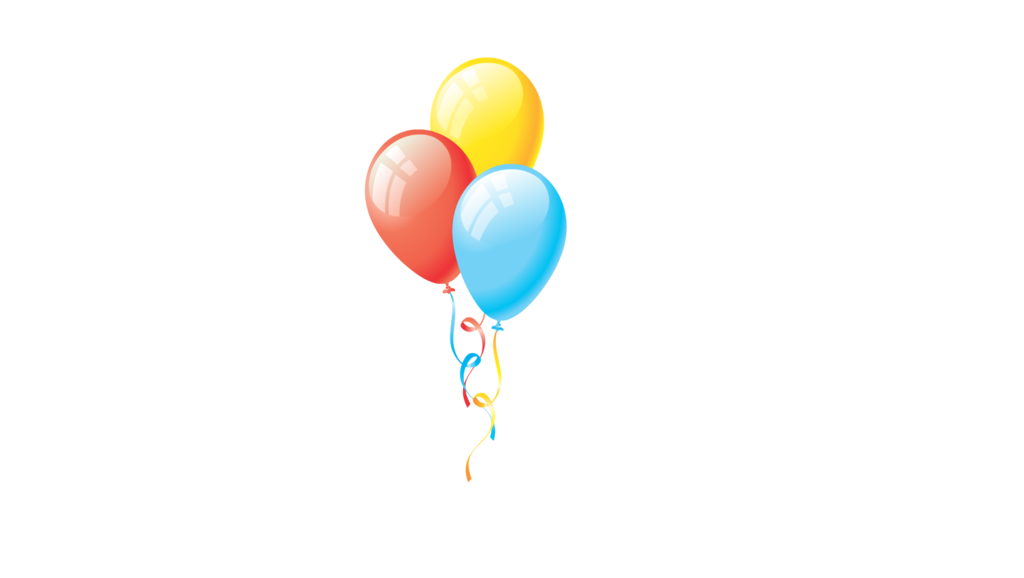 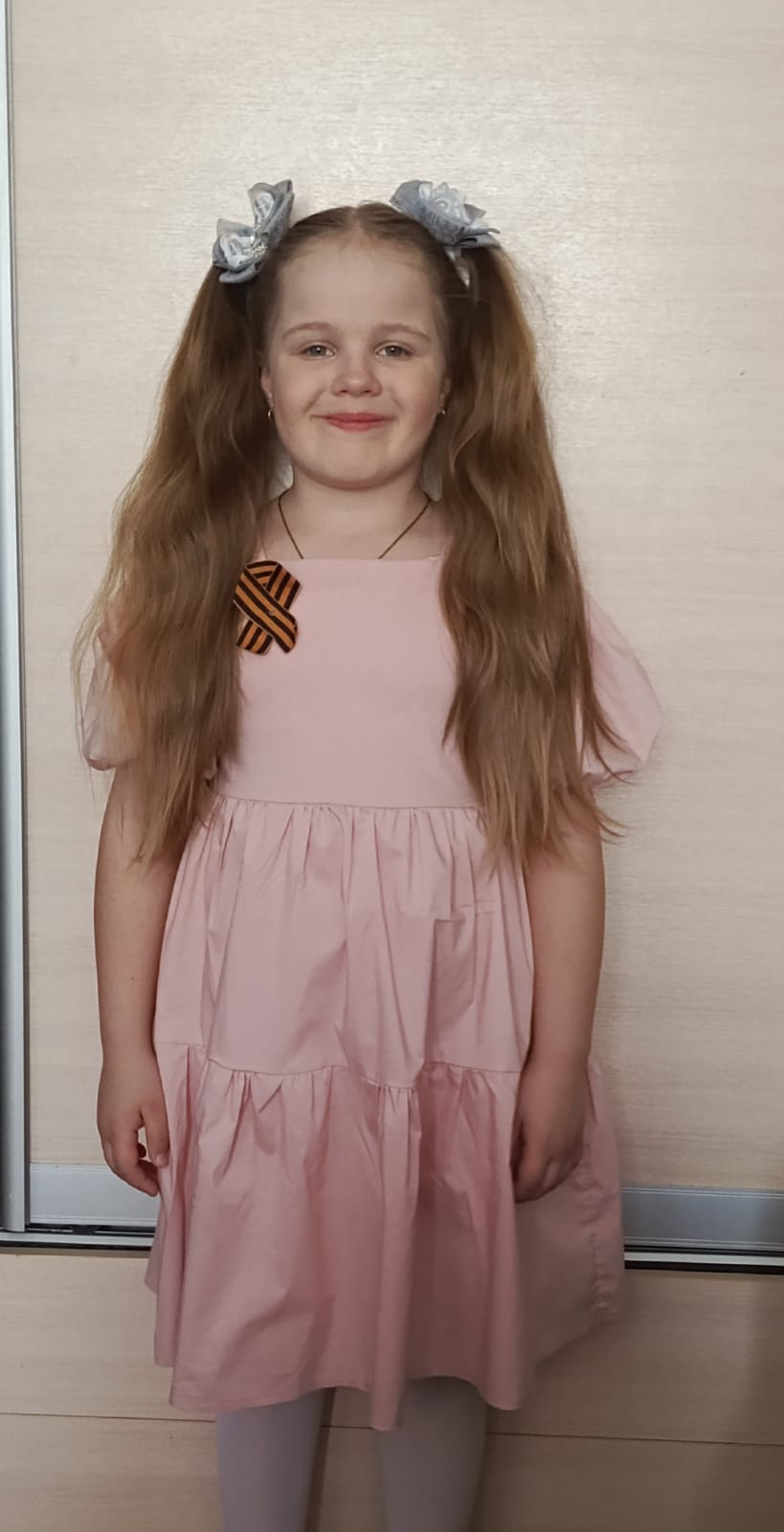 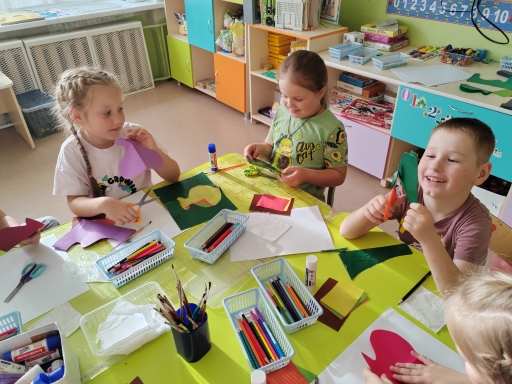 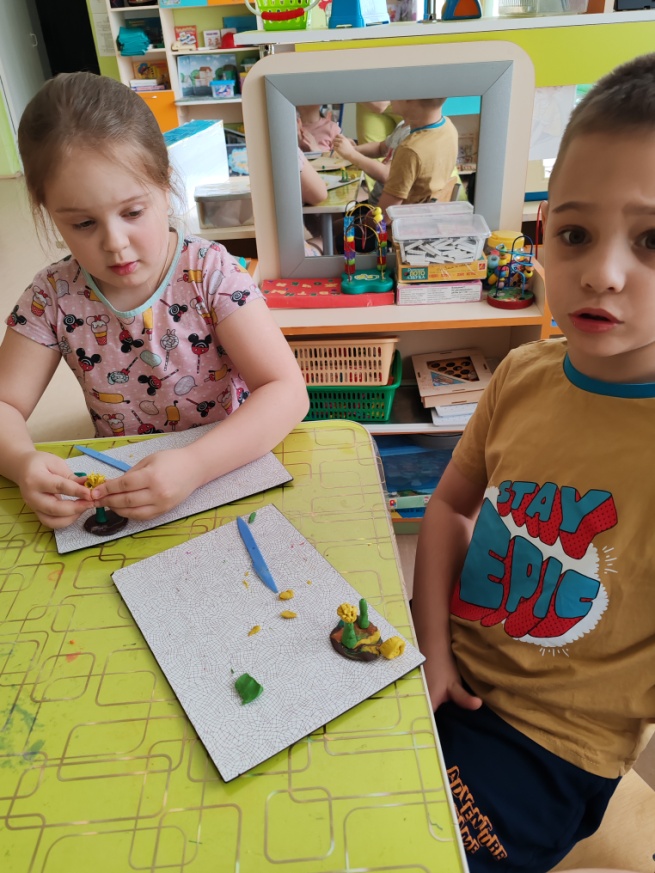 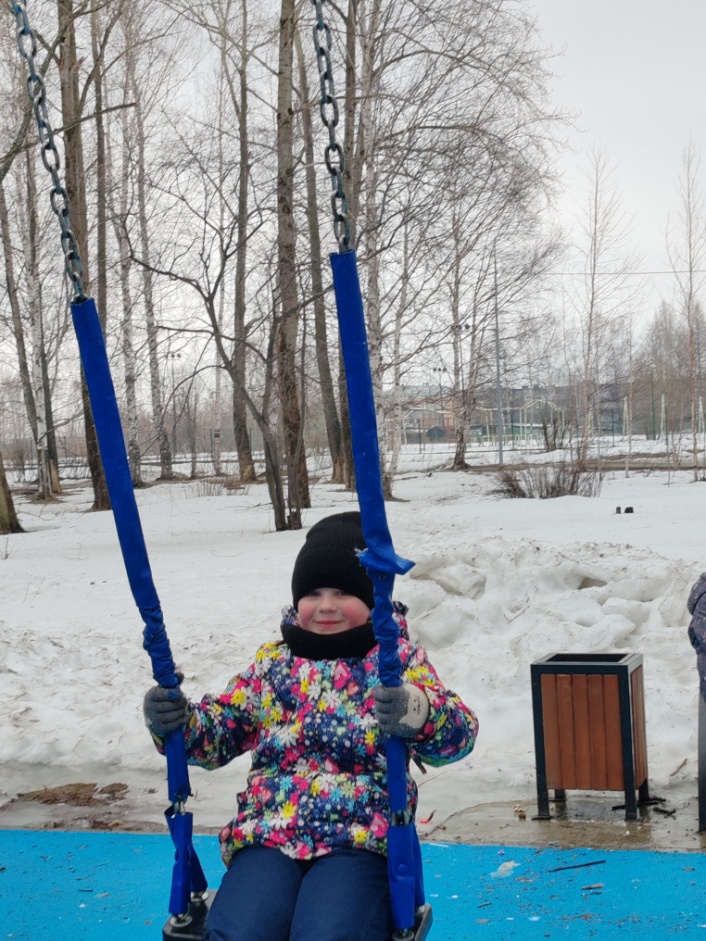 Ева чудо девочка:
Хохотушка, веселушка,
Очень яркая девчушка.
Любит петь, играть, плясать.
Заряжает всех весельем
И хорошим настроеньем.
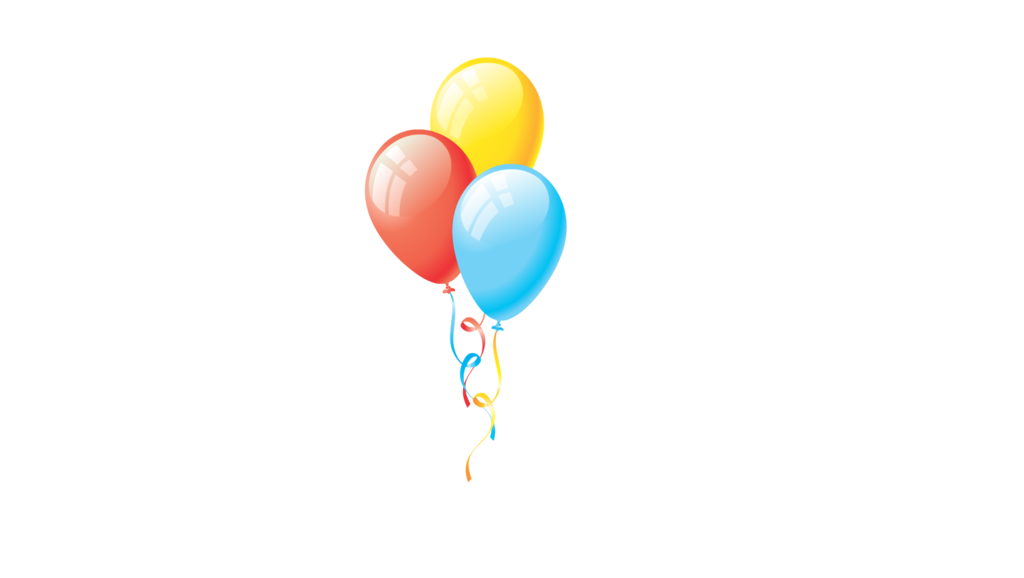 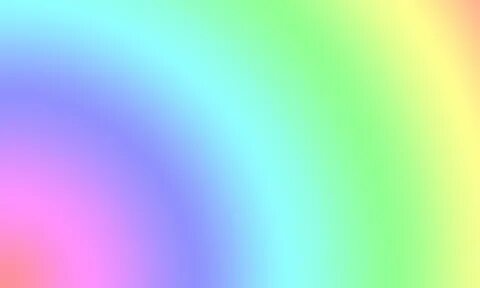 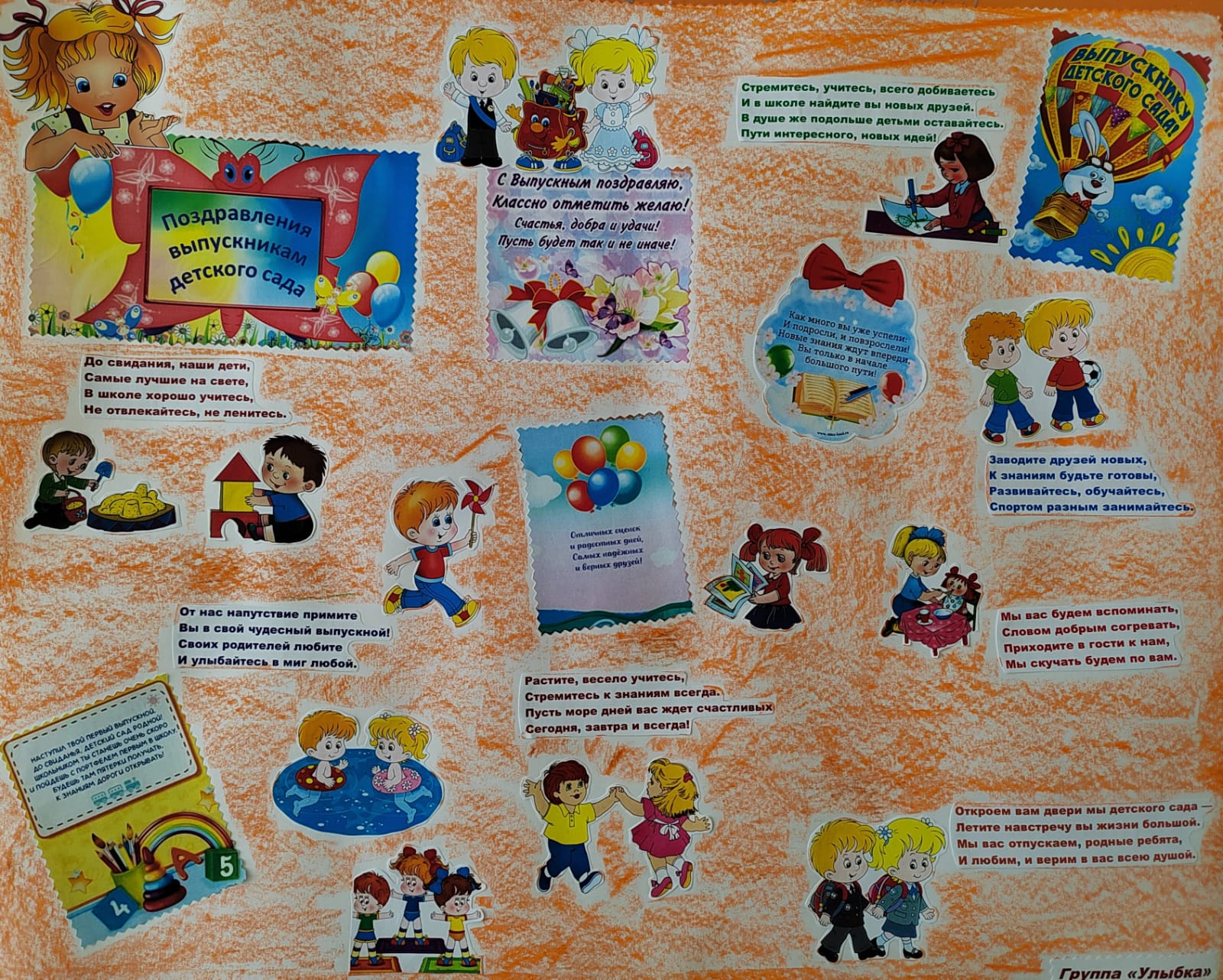 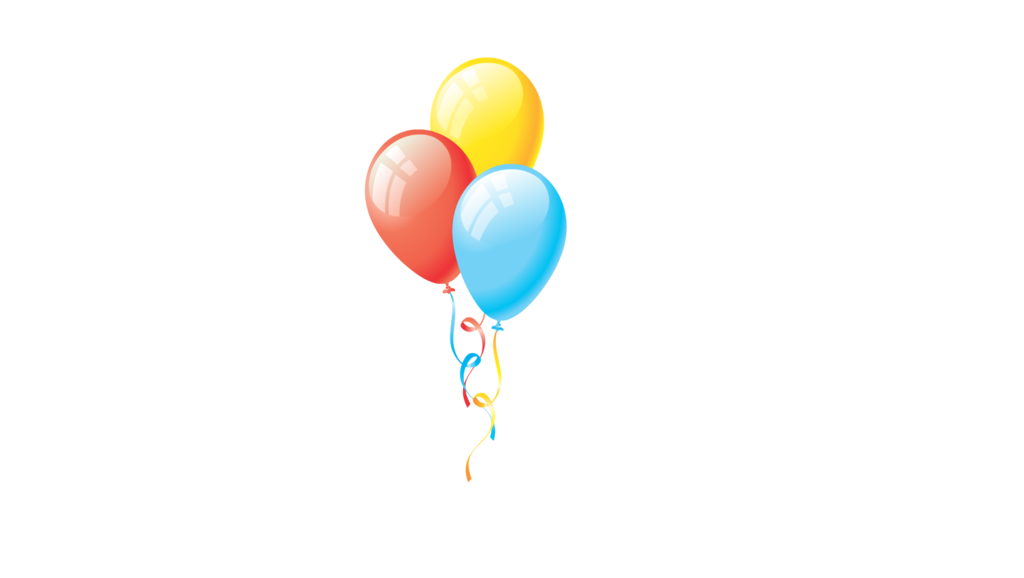 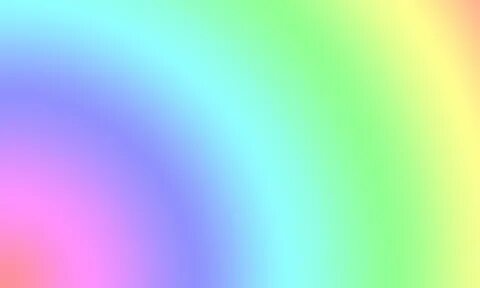 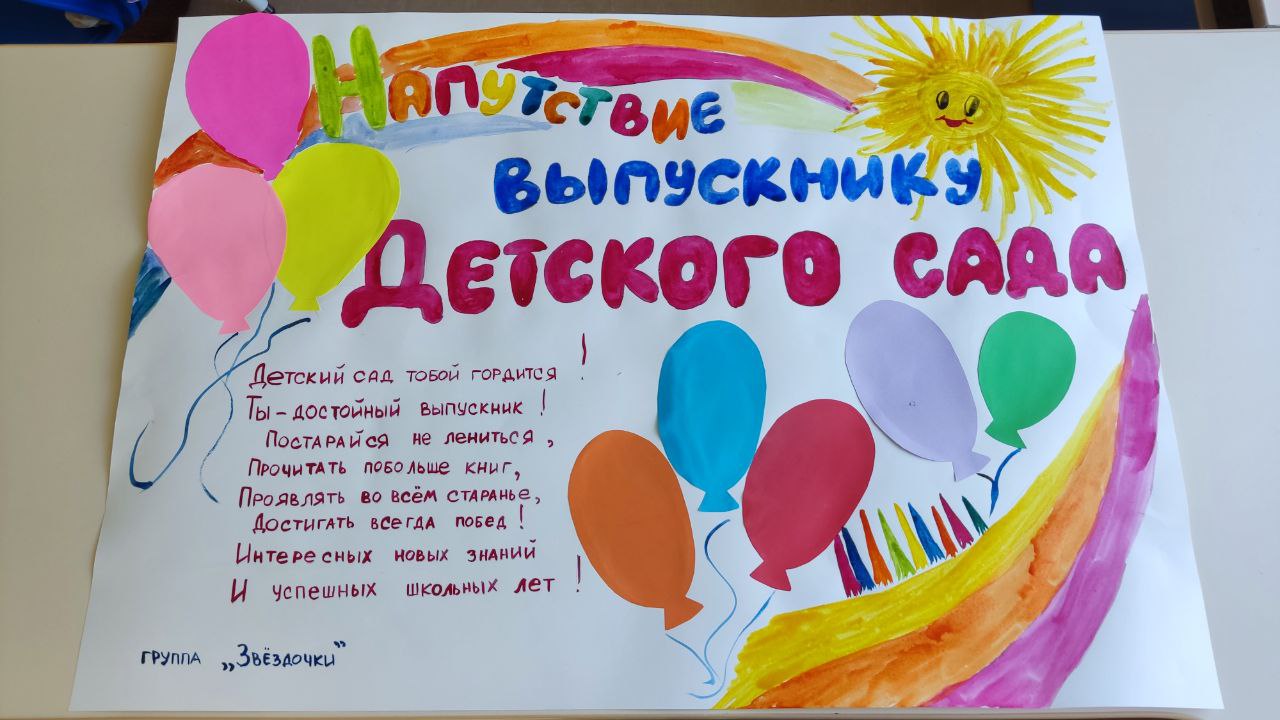 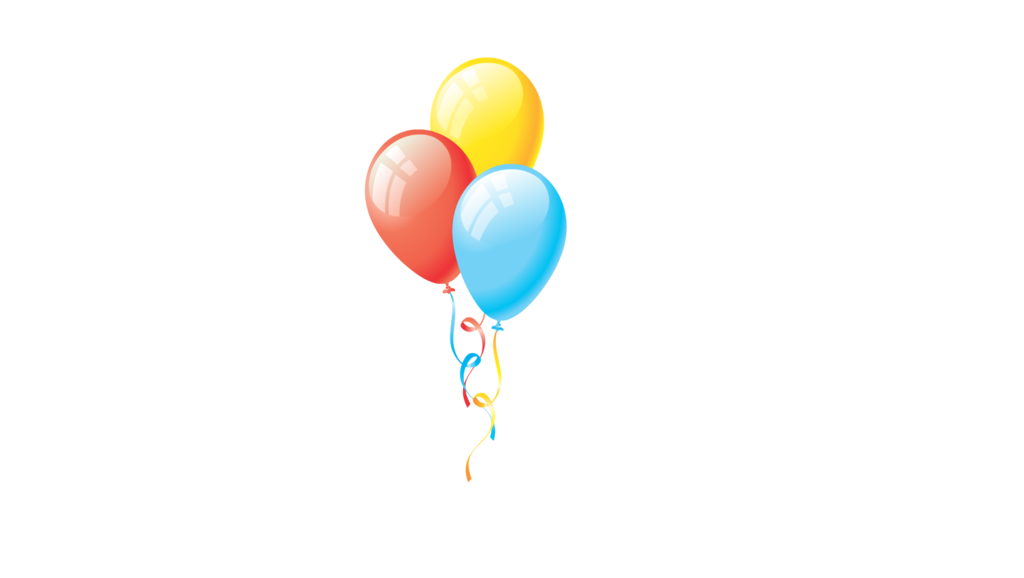 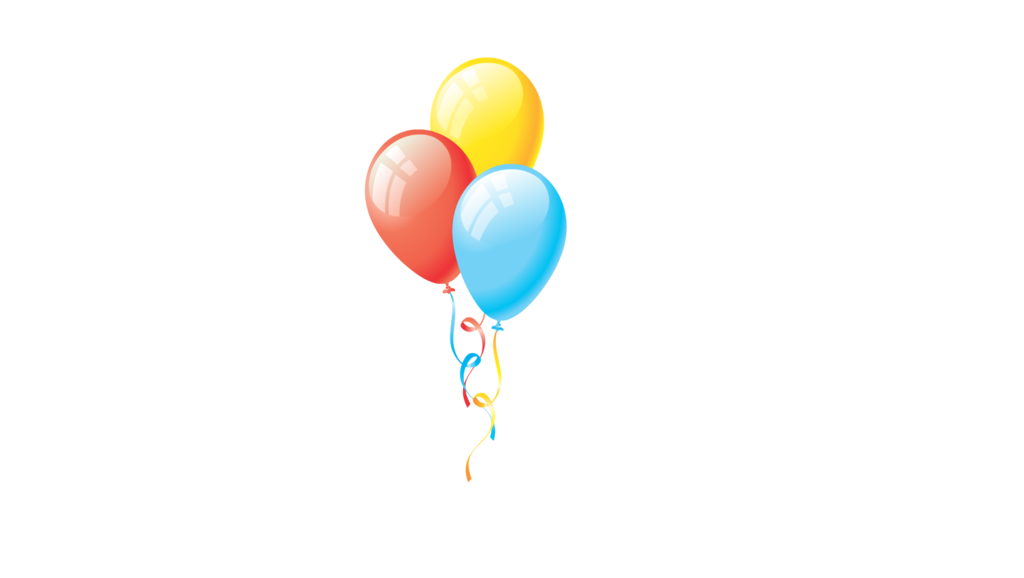 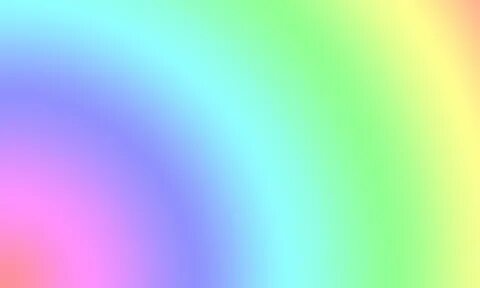 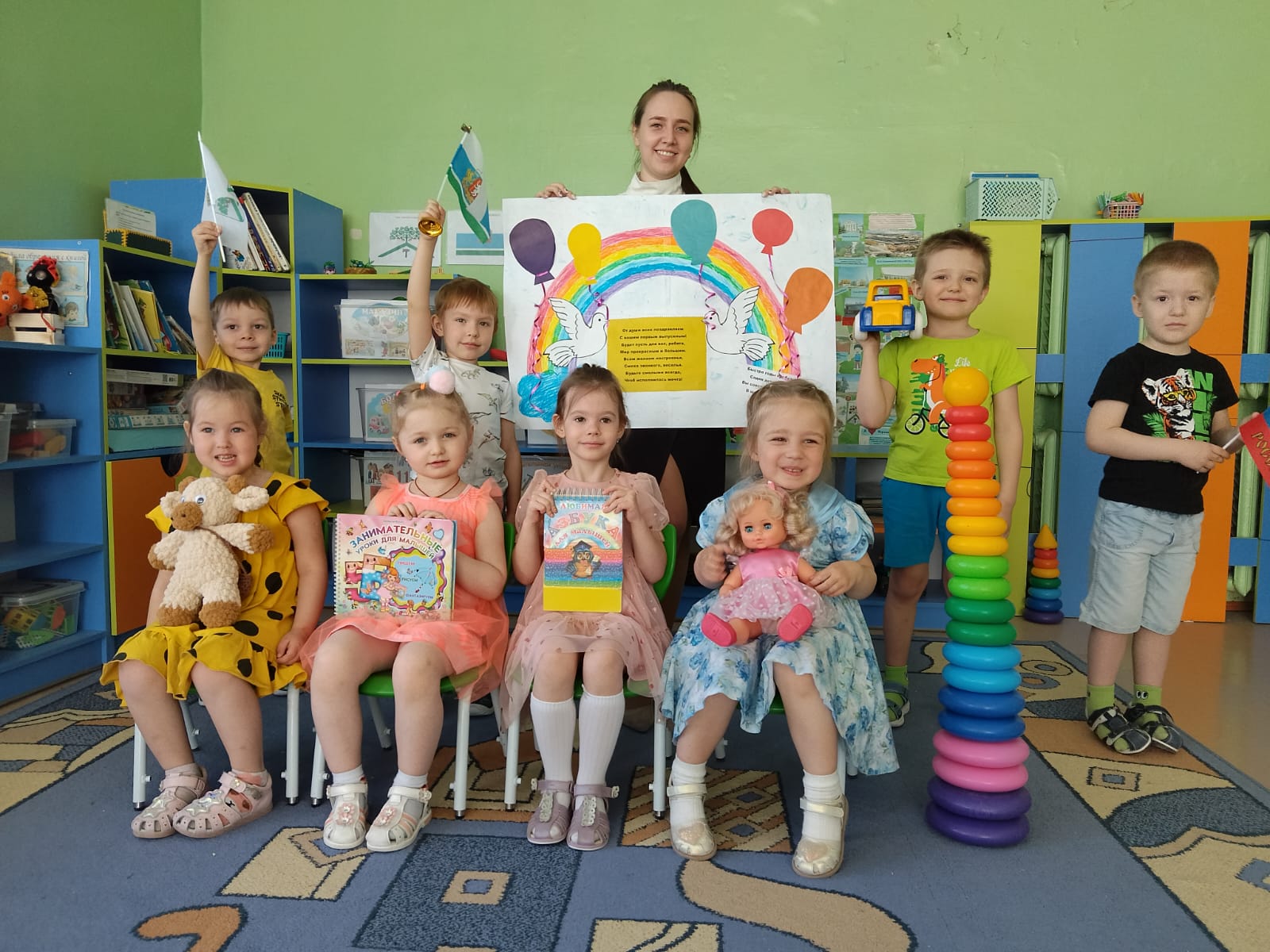 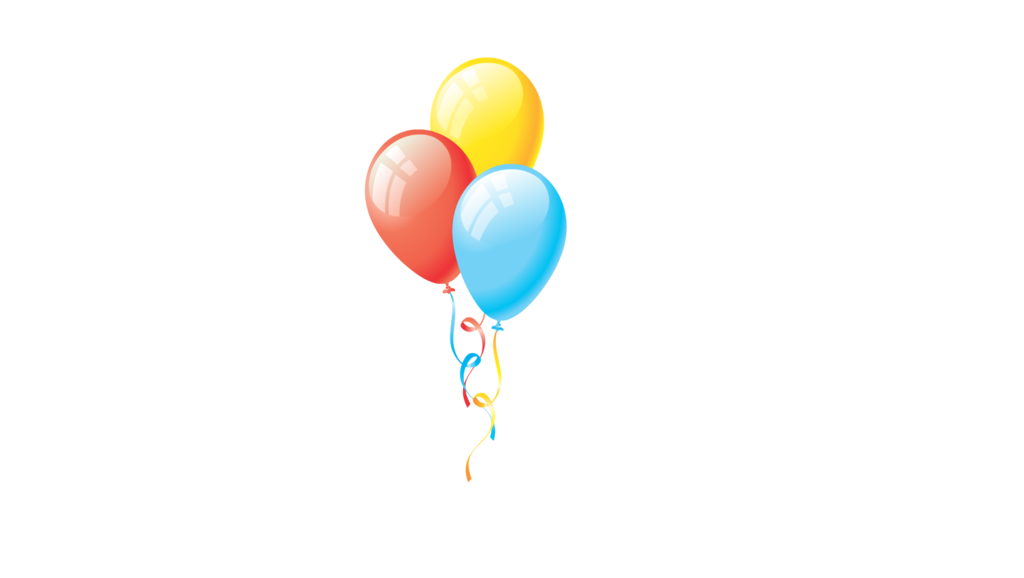 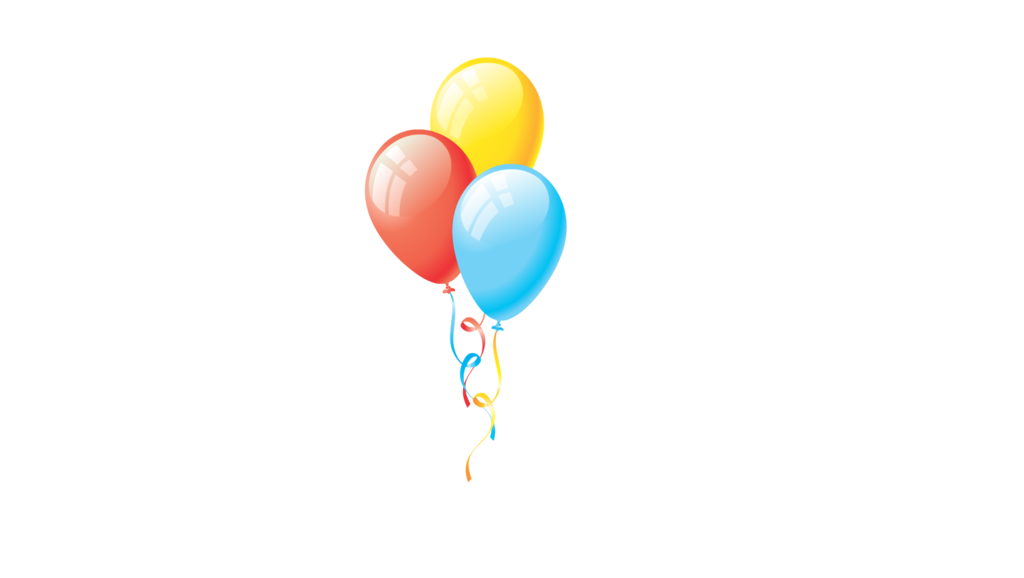 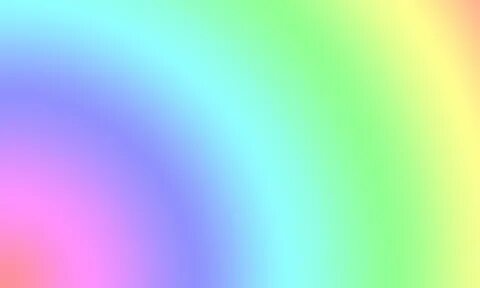 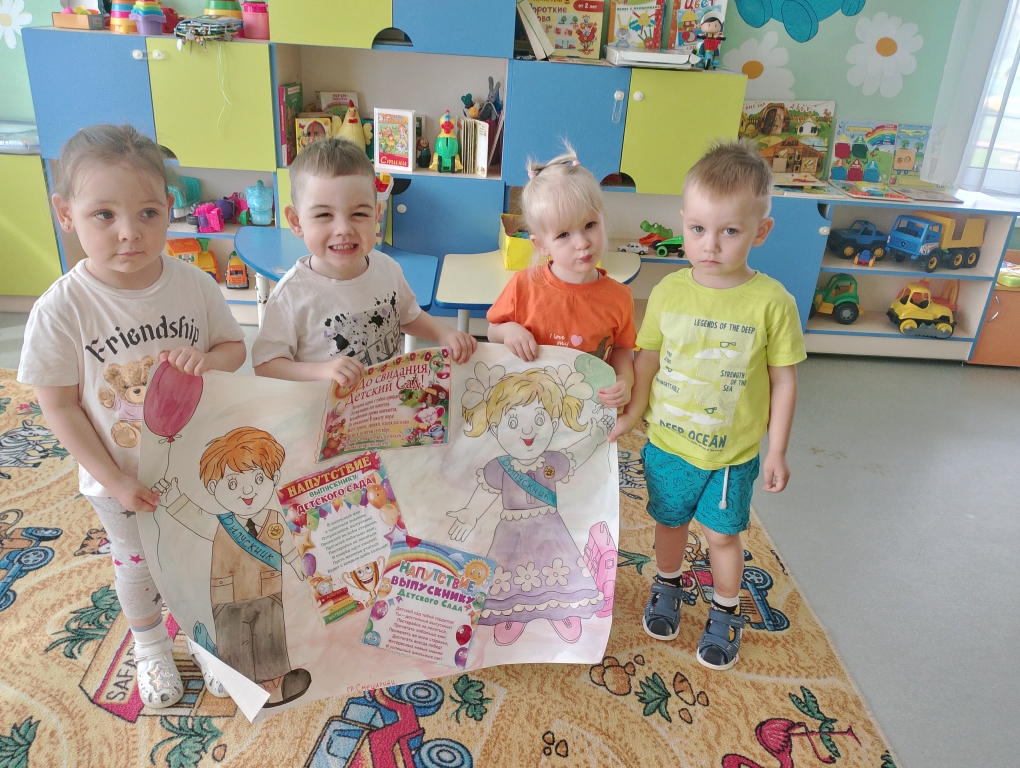 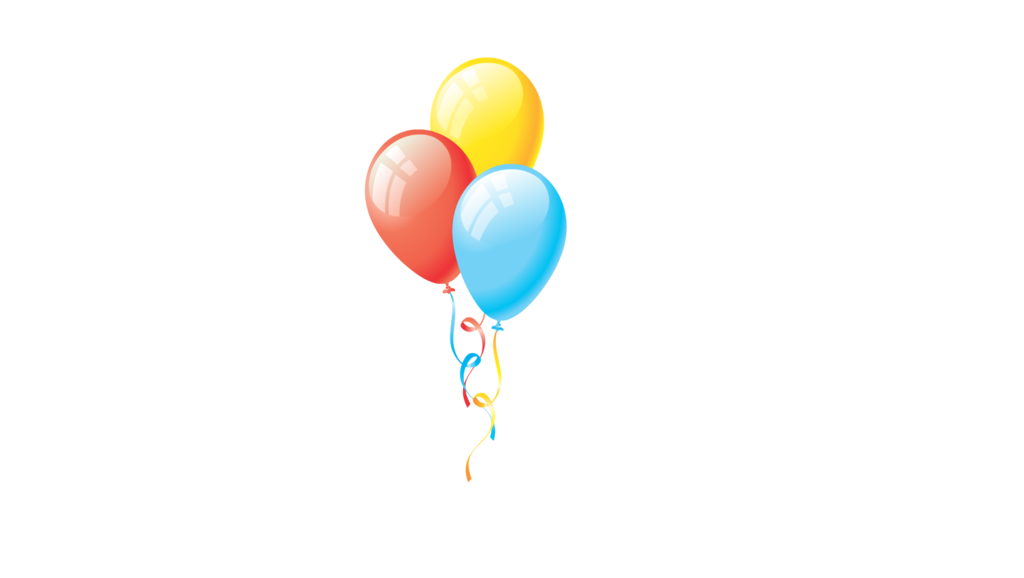 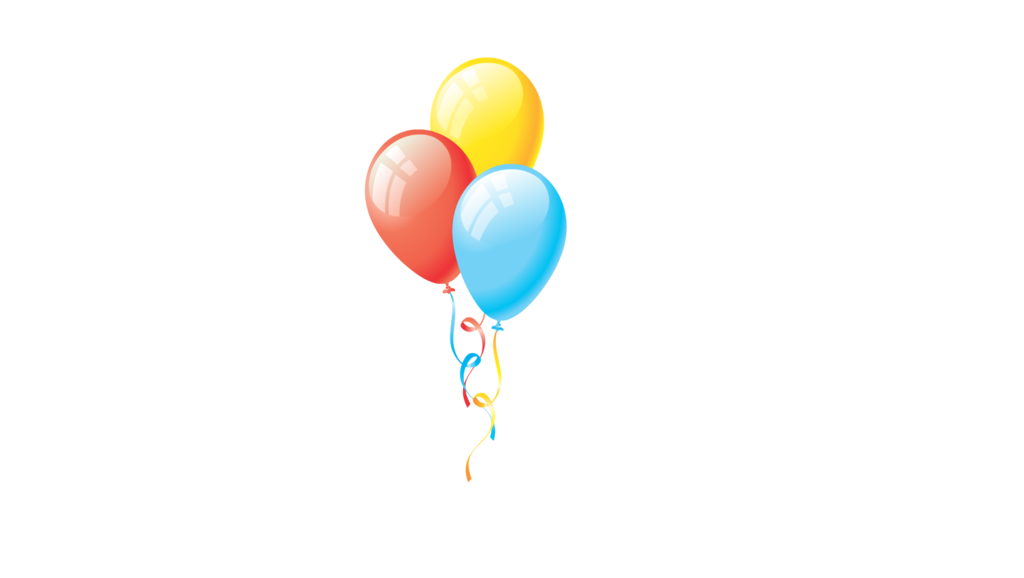 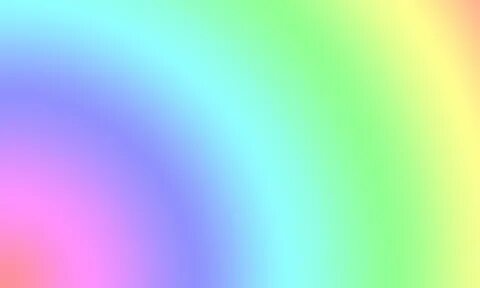 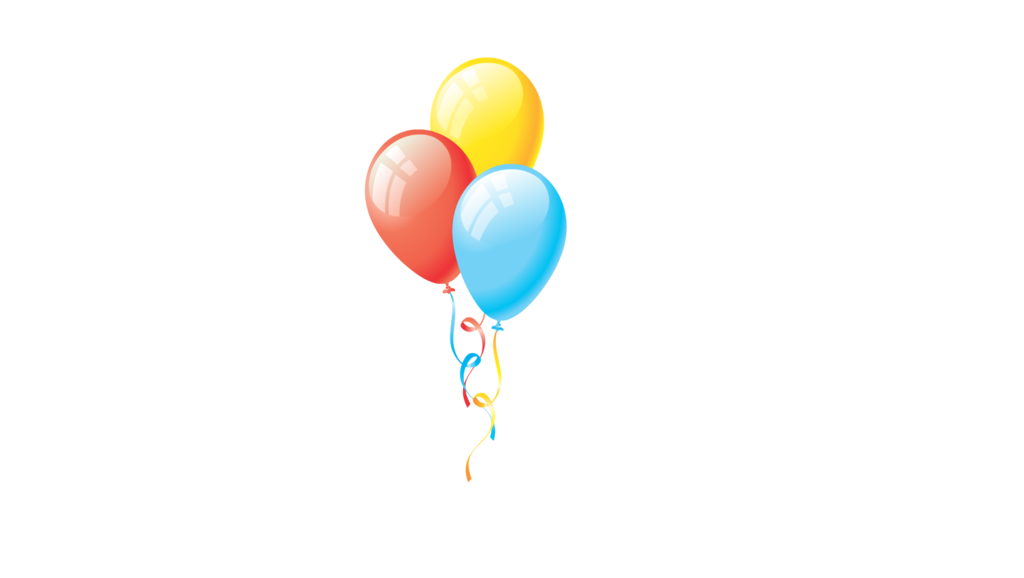 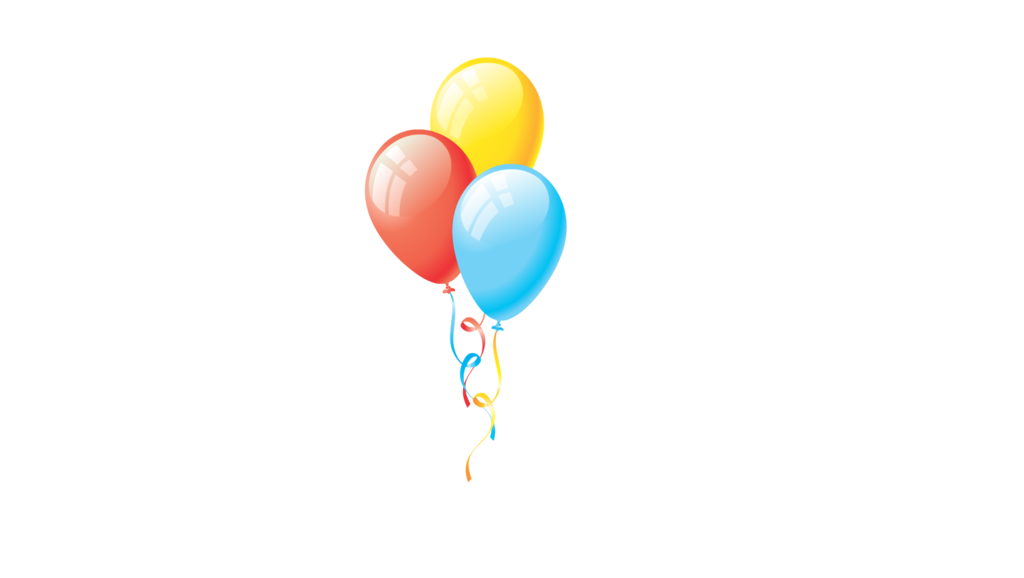 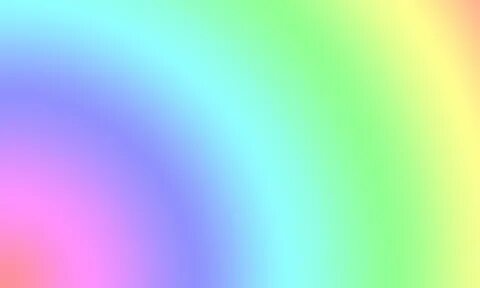 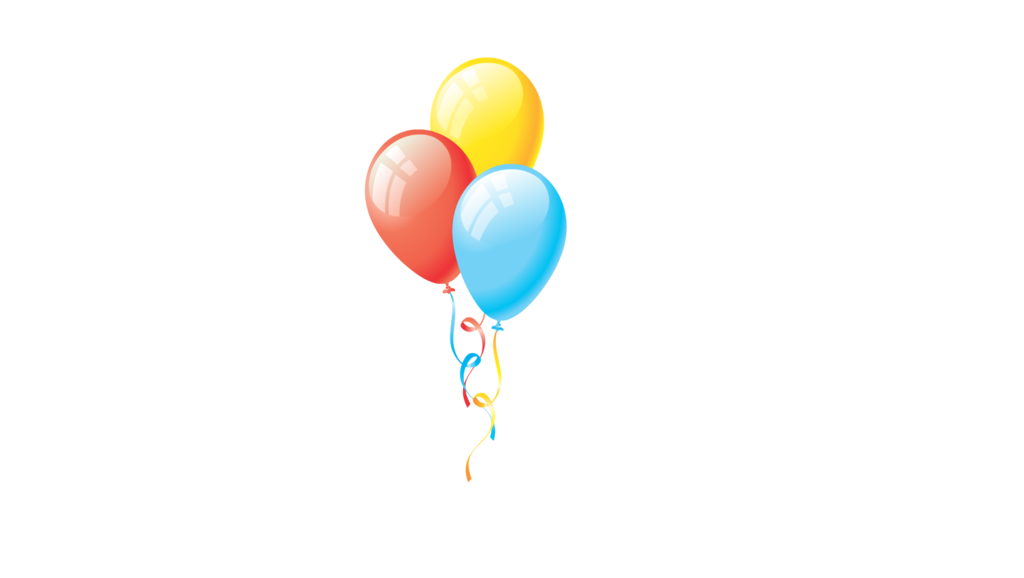 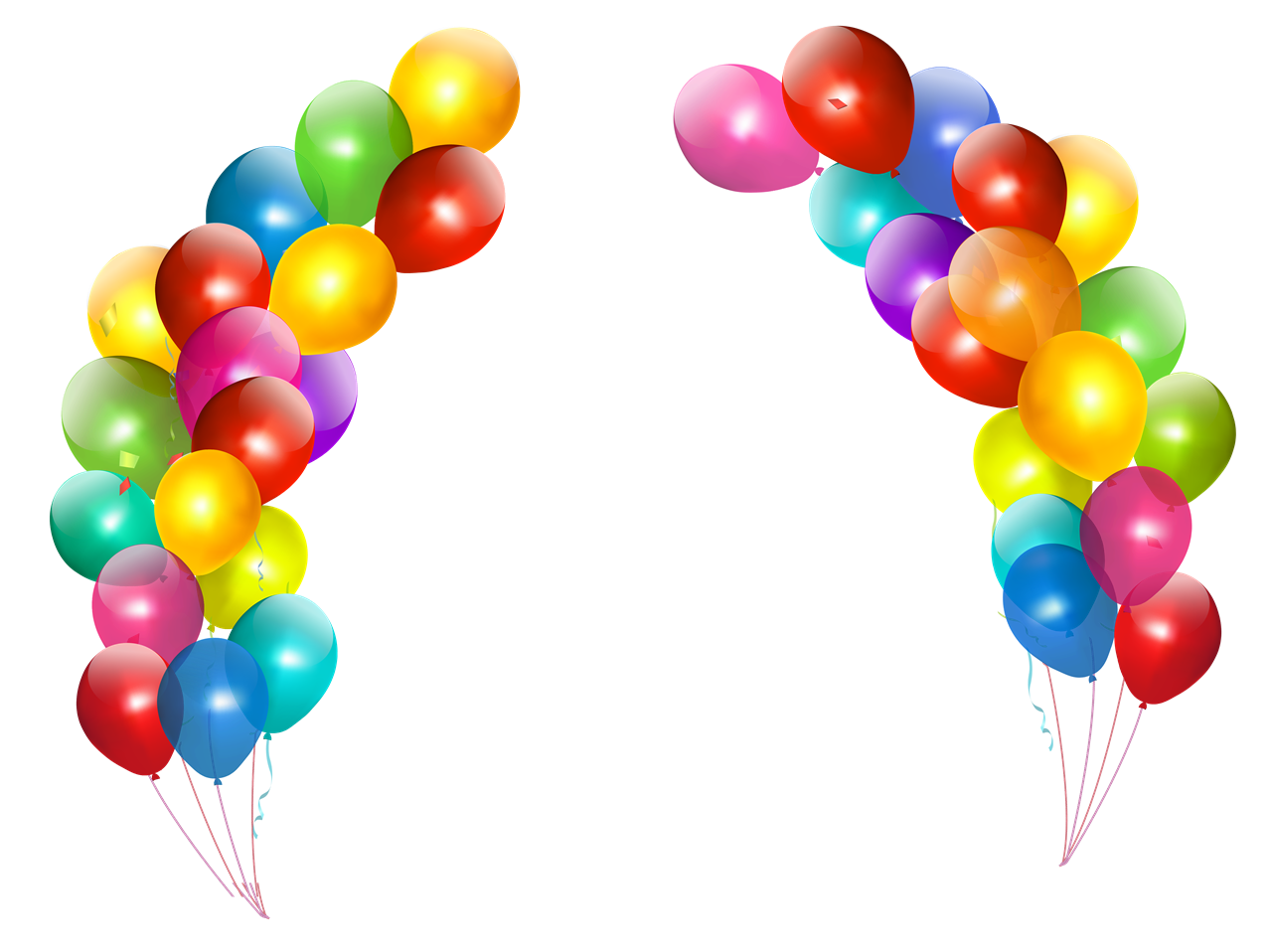 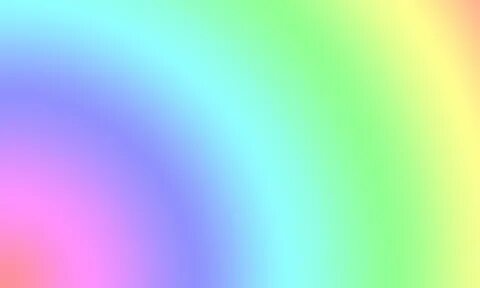 В этот праздничный денек
грустно нам немножко.
Впереди – первый звонок,
Новая дорожка.
А сейчас нам расставаться
Нужно с детским садом,
очень хочется остаться,
только в школу надо!